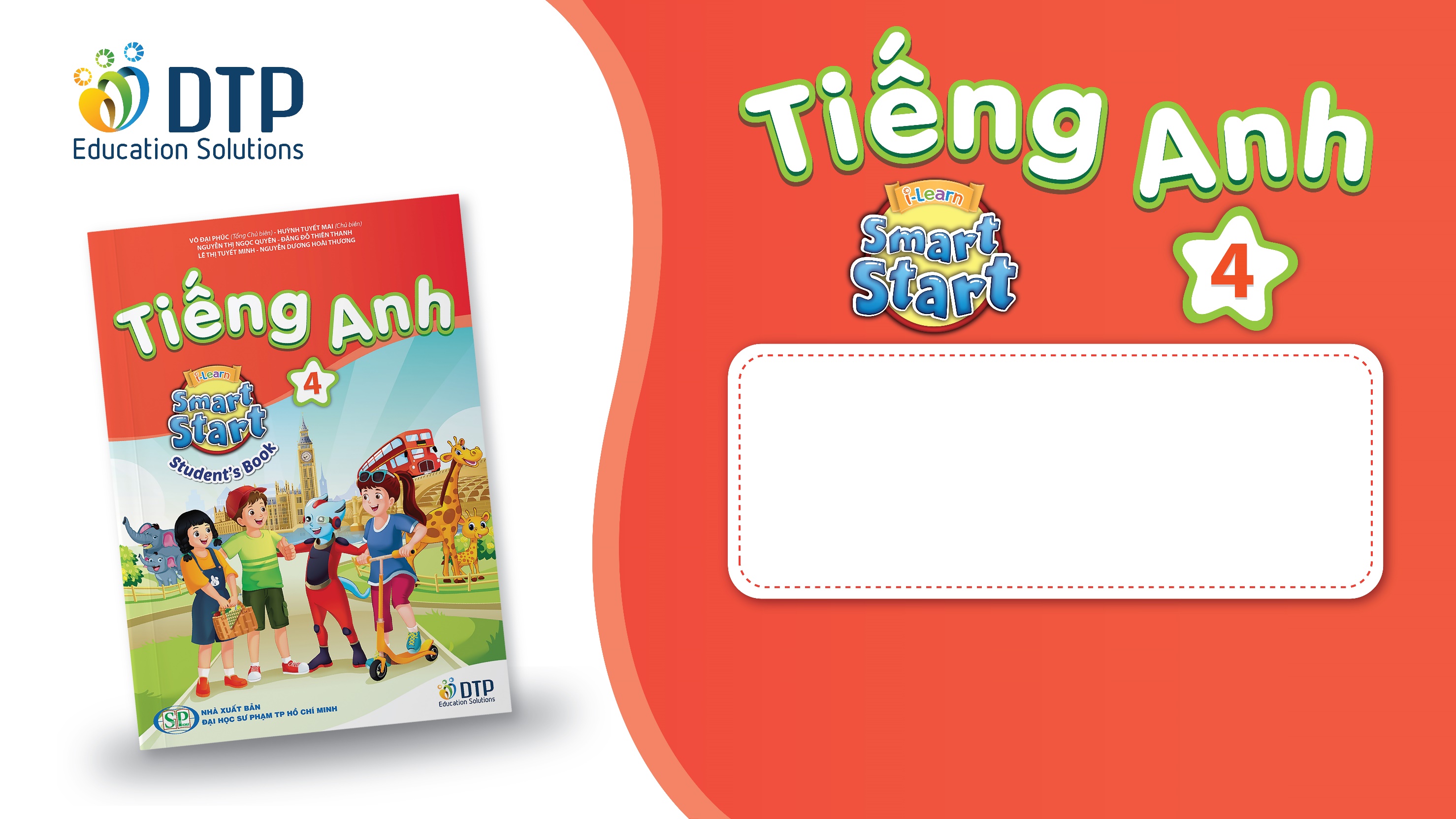 Unit 1: Animals
Lesson 2.3
Page 11
Lesson Outline
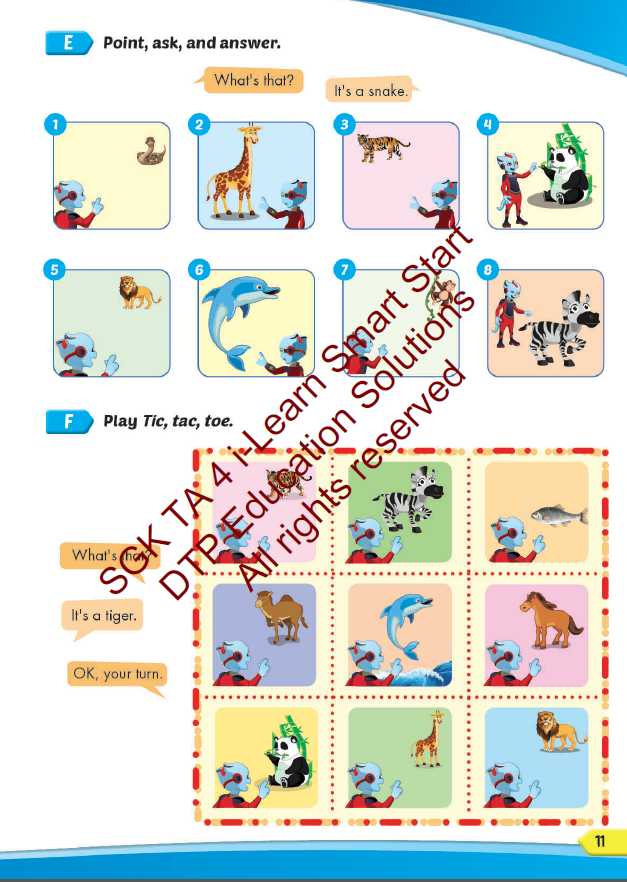 Warm-up
Practice
Speaking
Consolidation
Wrap-up
Objectives
By the end of this lesson, students will be able to…

Vocabulary: Pronounce and use the words related to the topic properly: panda, giraffe, lion, dolphin, tiger, zebra.
Structure: What's this? - It's a panda. 
                   What's that? - It's a dolphin.
Phonics: Draw attention to the initial/f inal/medial /f/ sound. and practice the conversations.
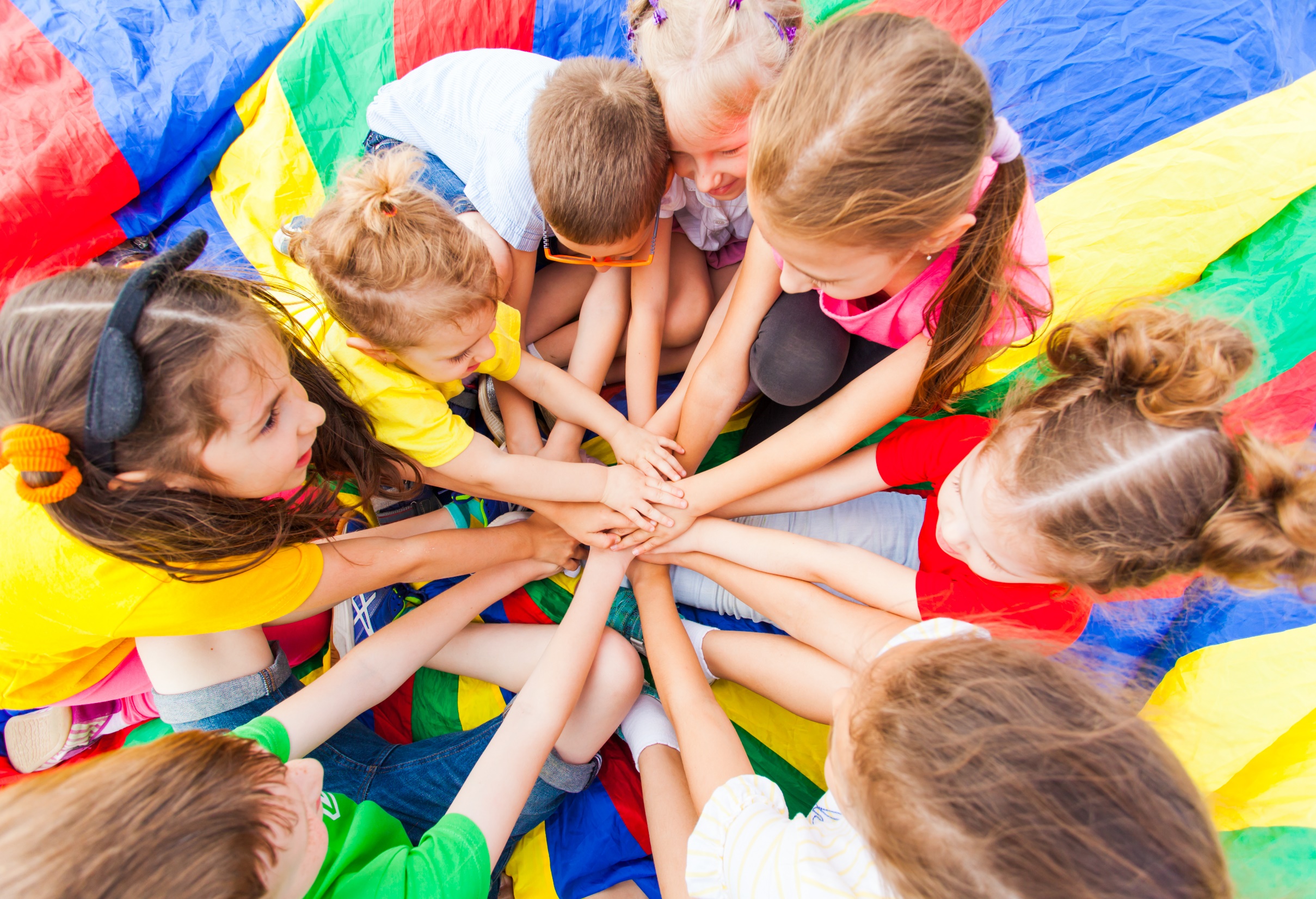 WARM UP
Check your memory
5
QUESTION
DUCKS
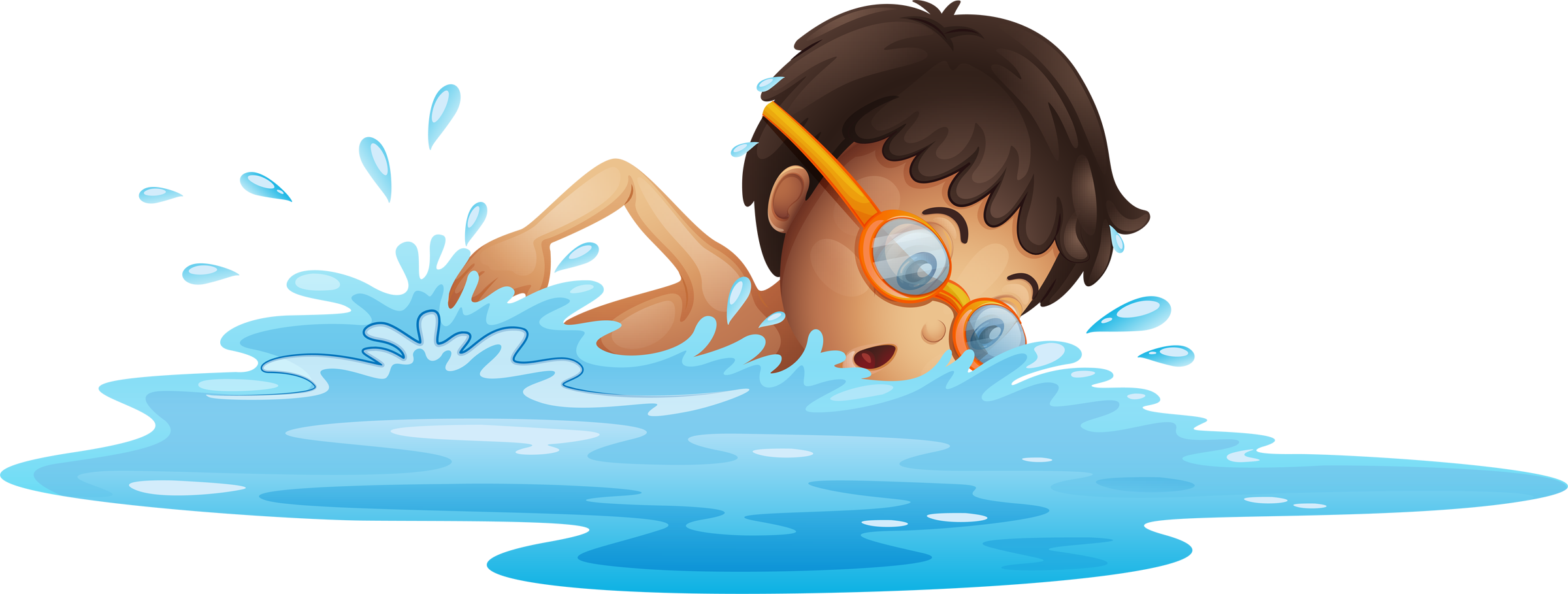 START
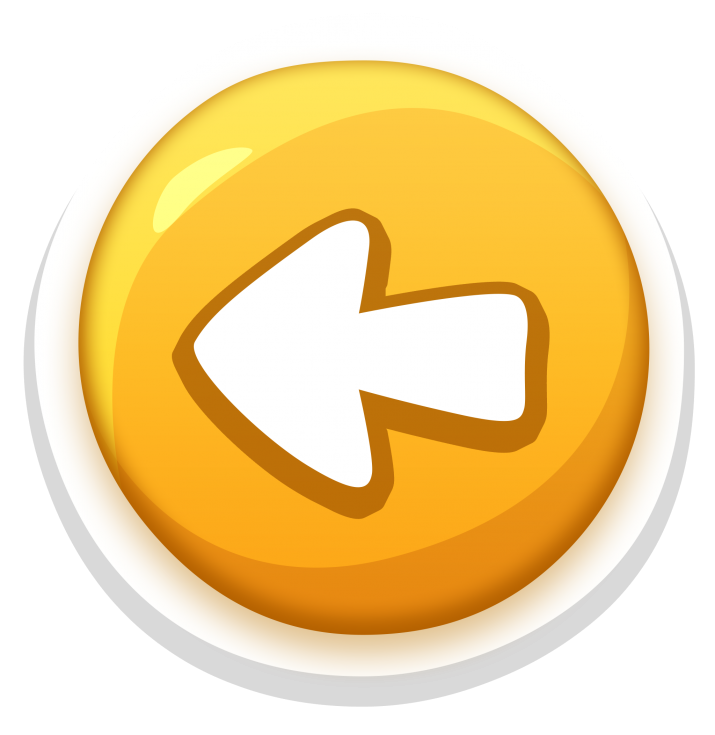 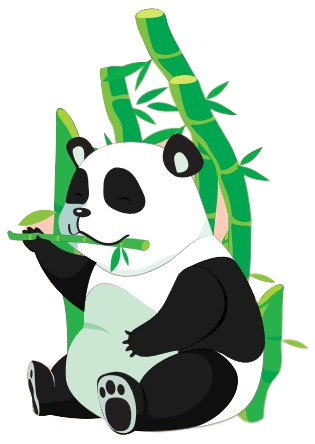 Look and choose
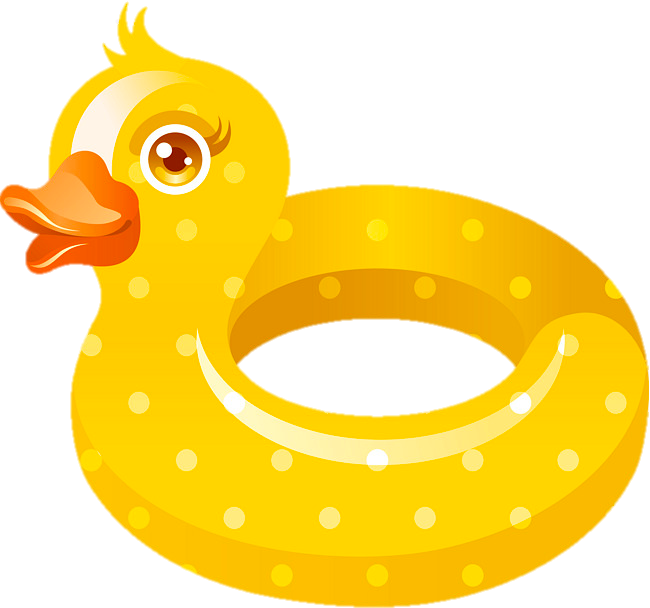 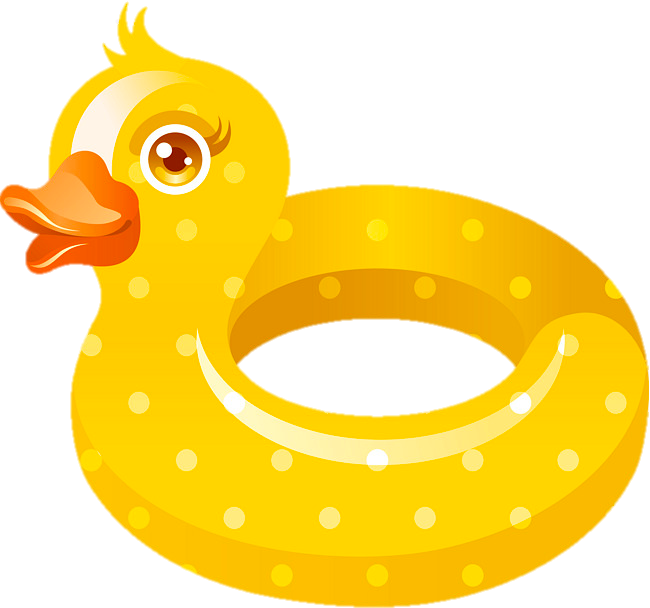 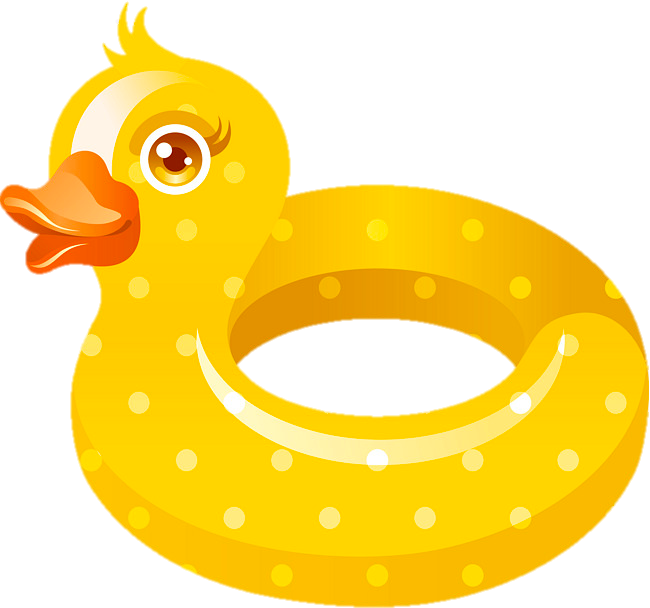 LION
MONKEY
PANDA
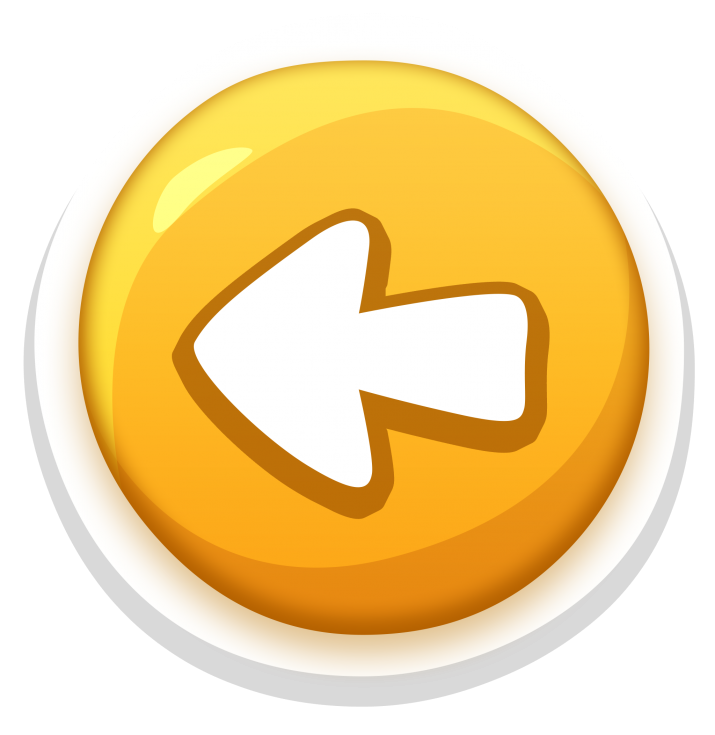 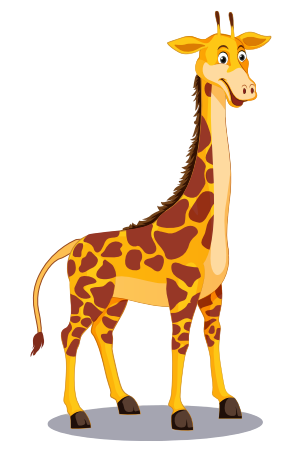 Look and choose
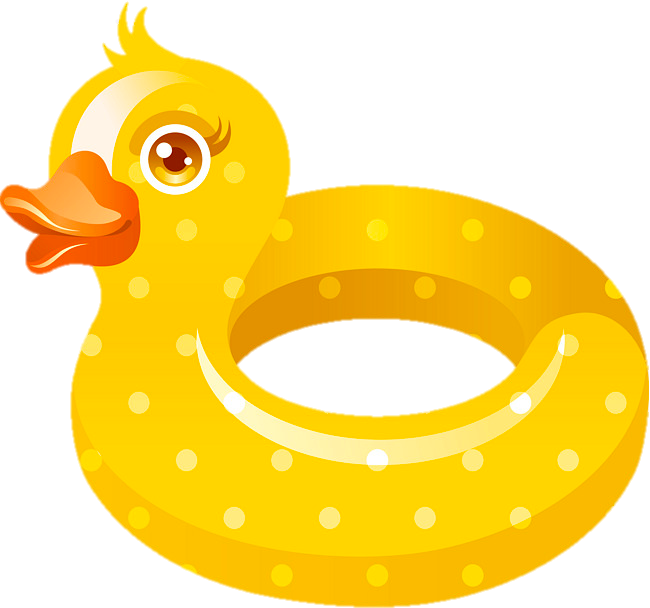 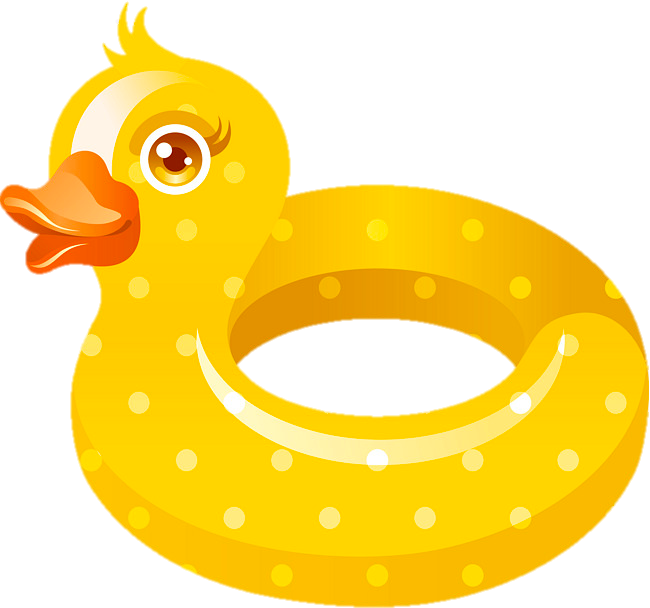 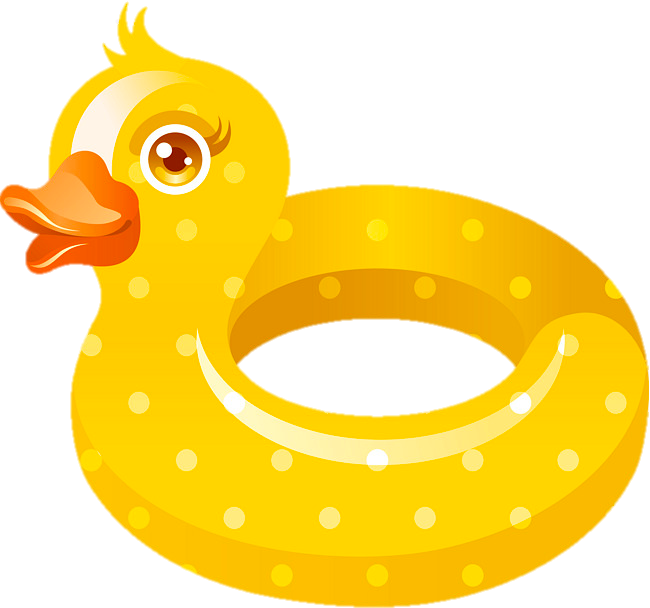 LION
TIGER
GIRAFFE
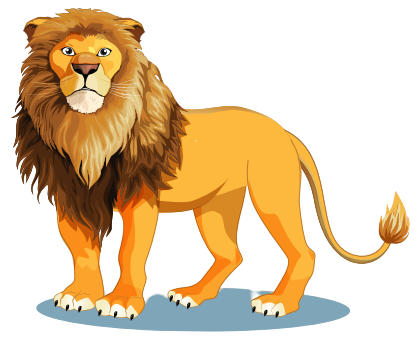 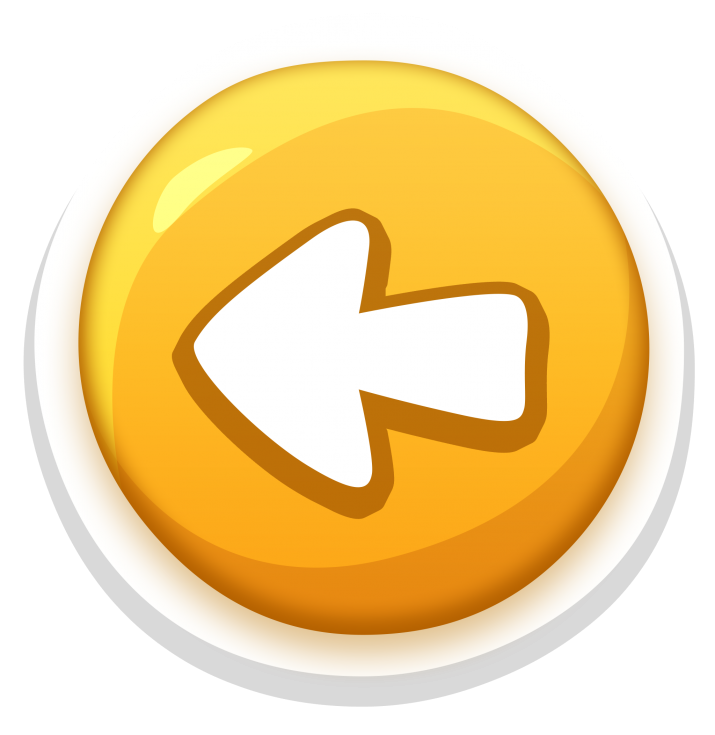 Look and choose
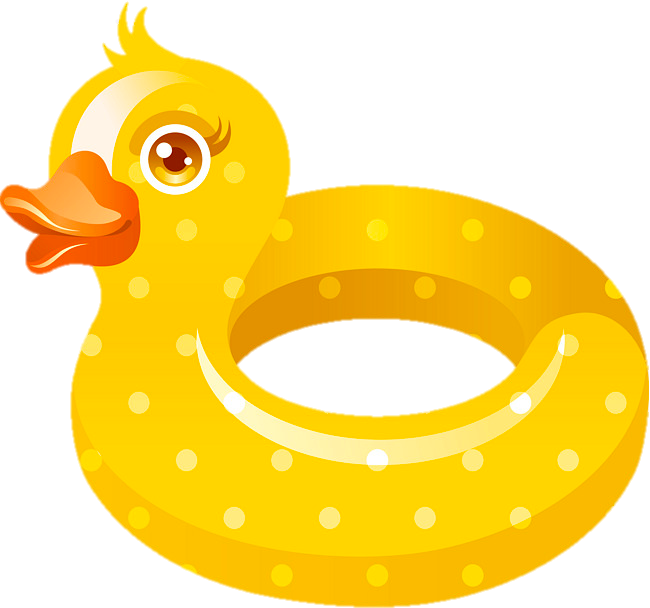 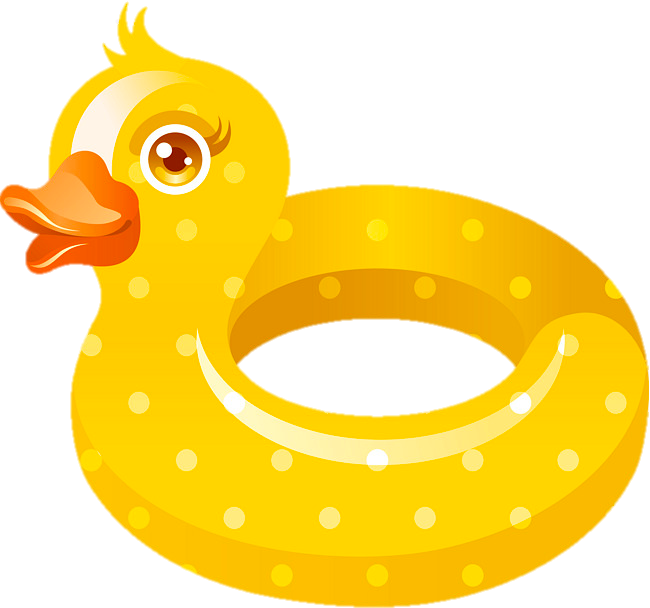 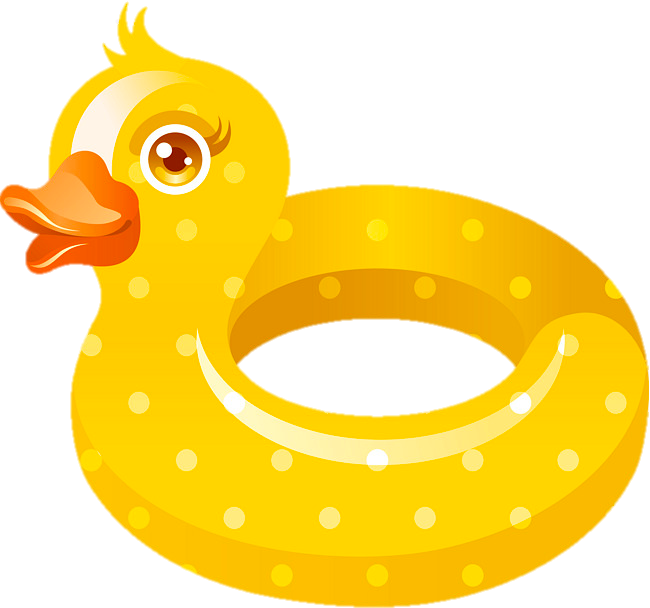 TIGER
DONKEY
LION
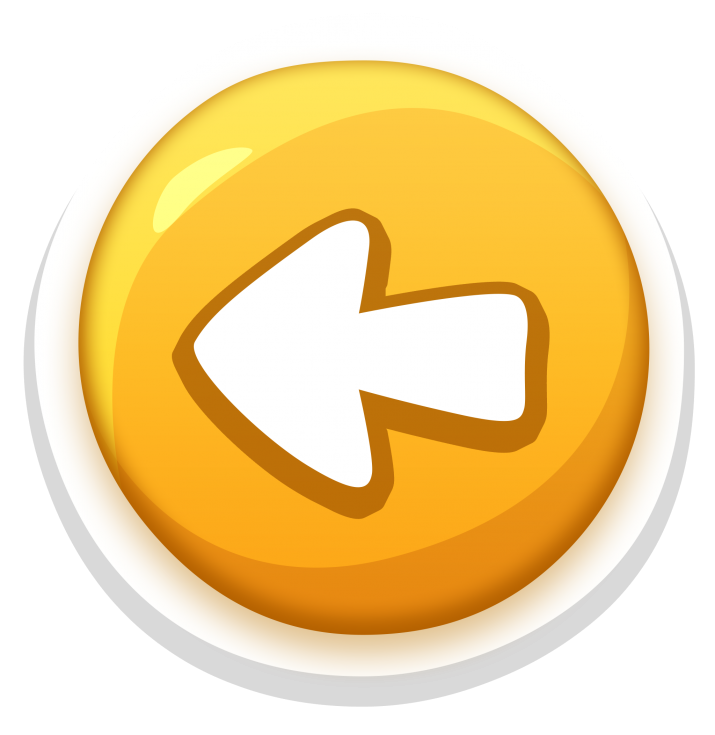 Look and choose
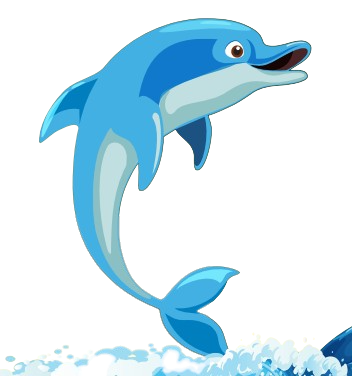 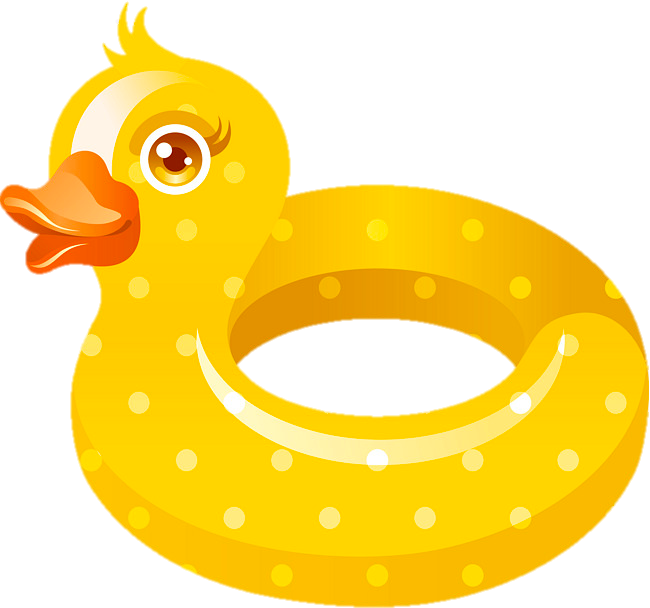 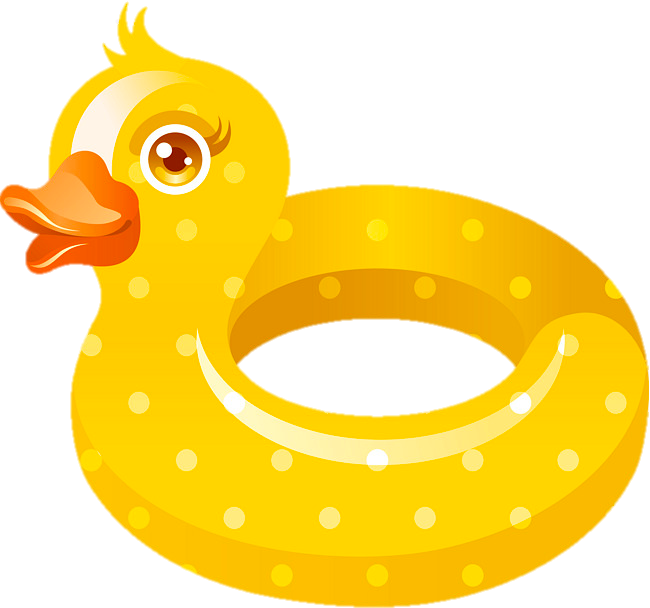 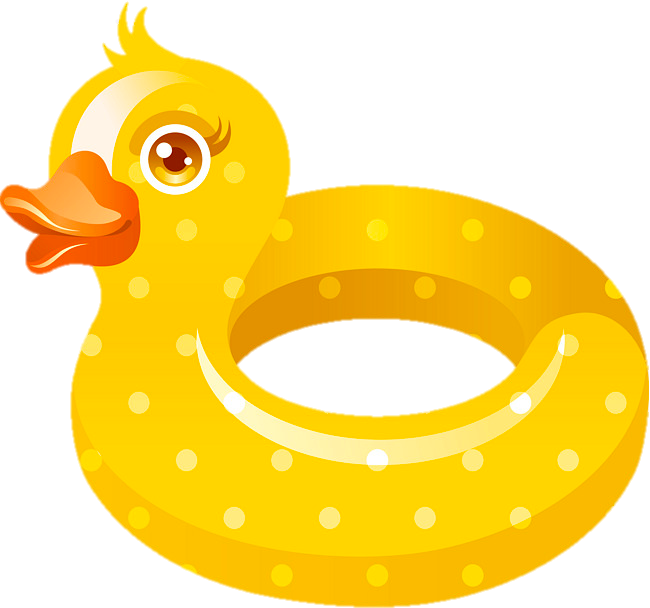 DOLPHIN
TIGER
MONKEY
It’s time to learn …
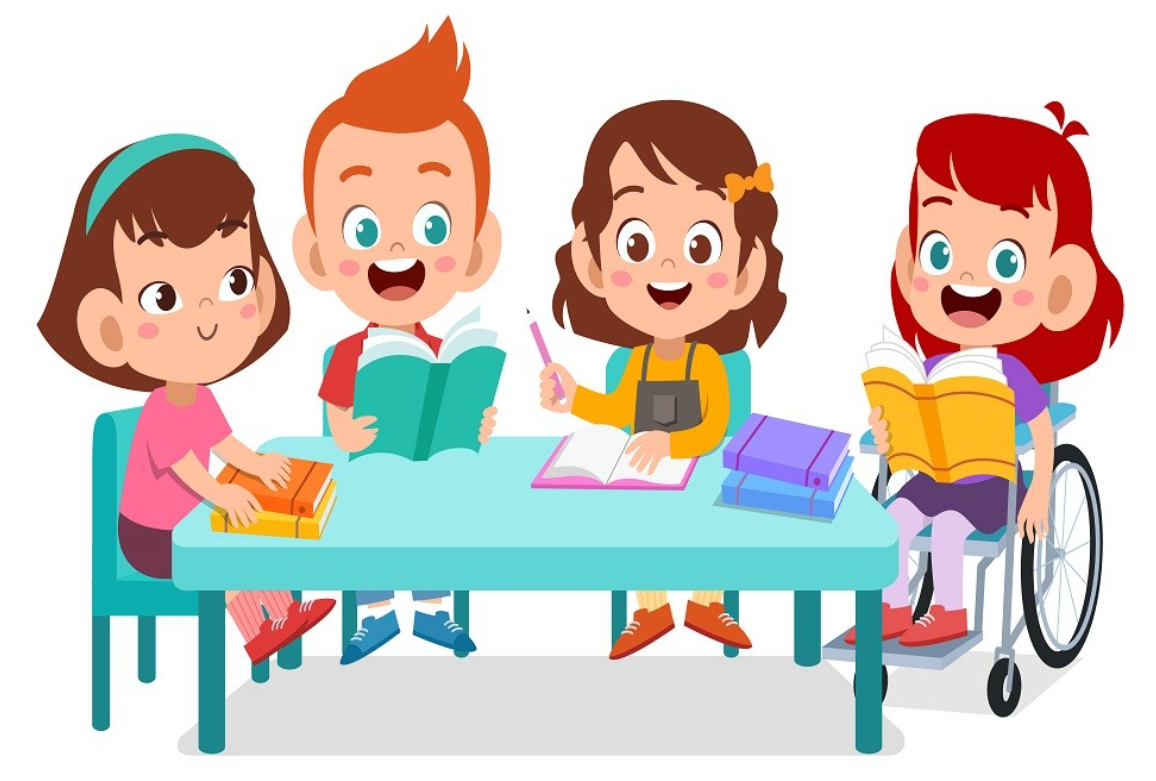 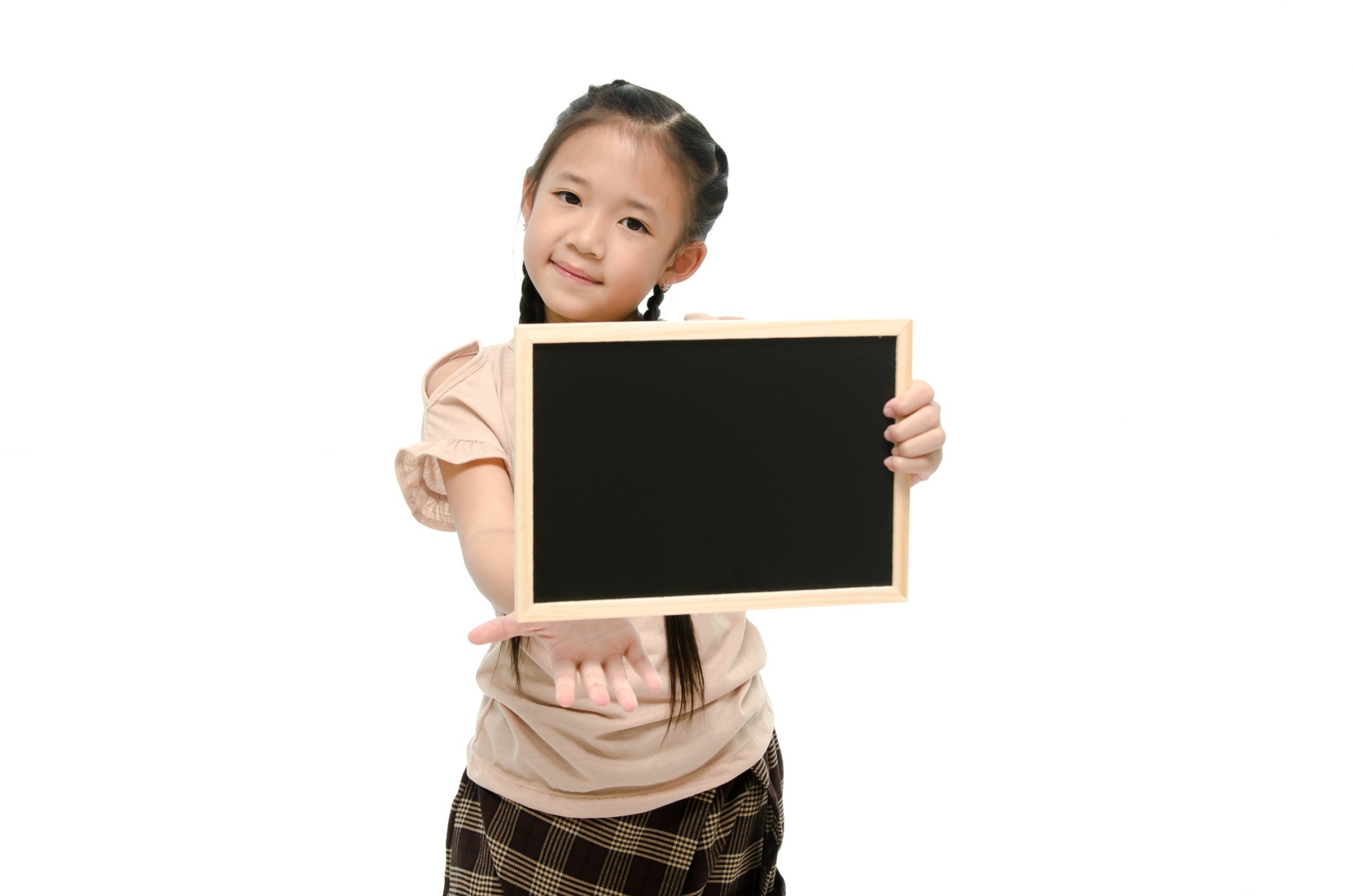 Speaking
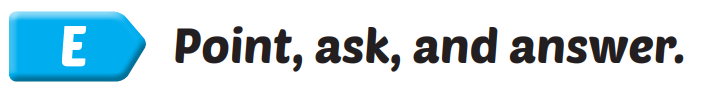 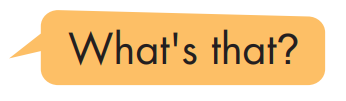 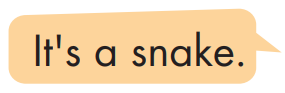 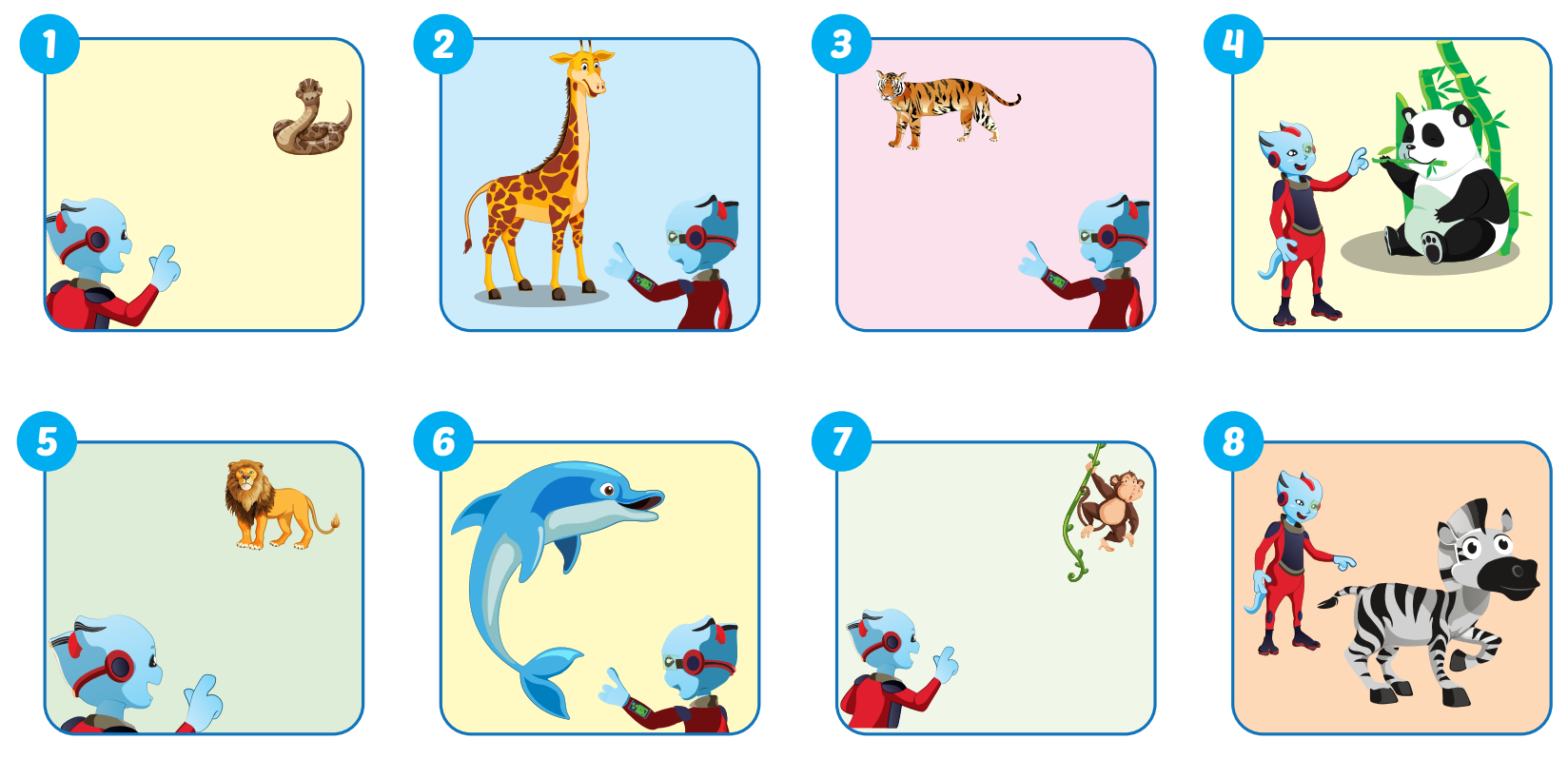 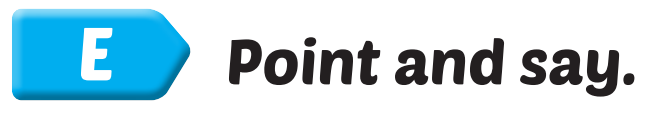 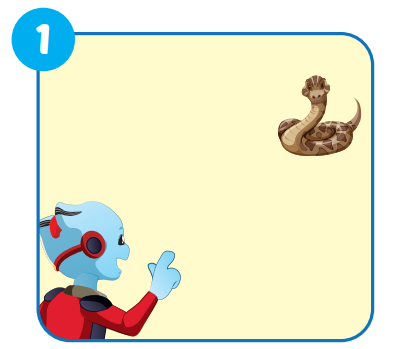 What's that?
It's a snake.
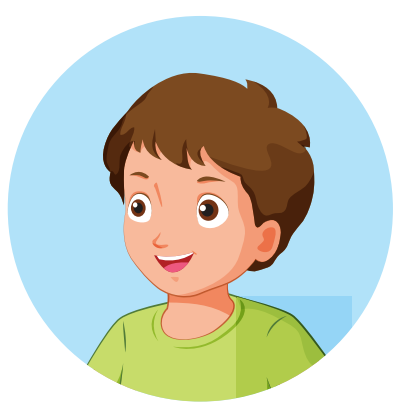 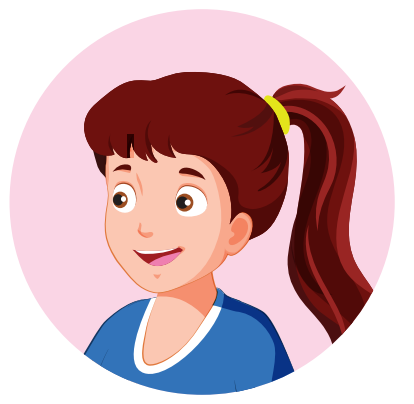 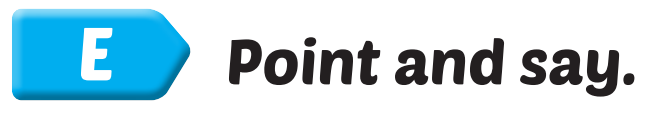 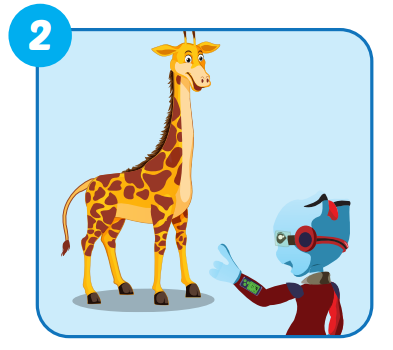 What's this?
It's a giraffe.
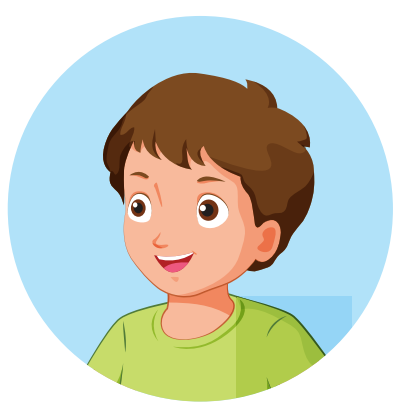 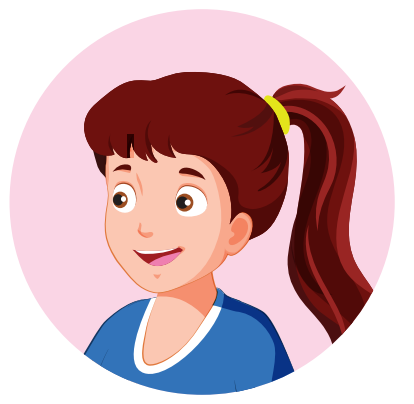 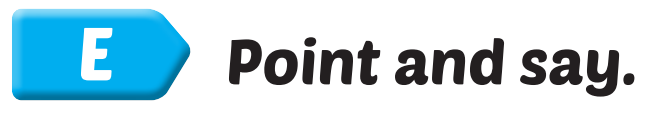 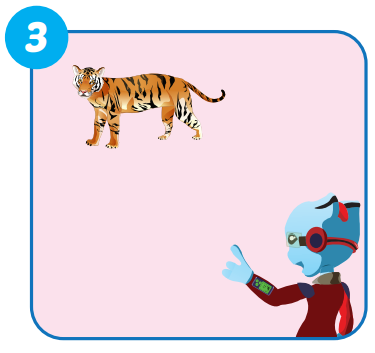 What's that?
It's a tiger.
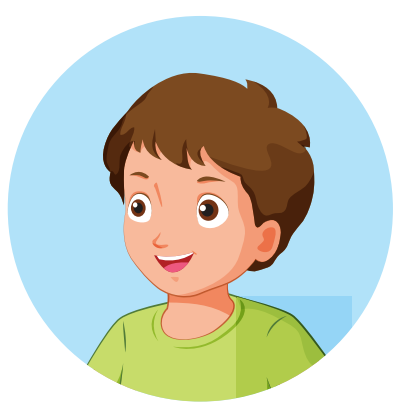 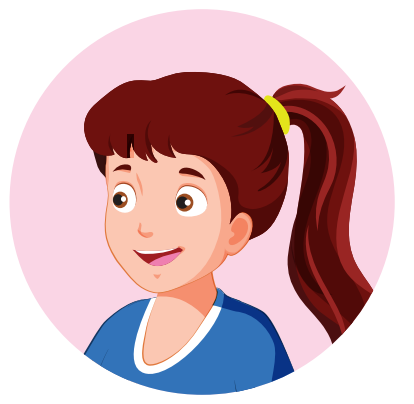 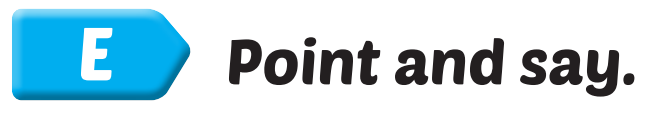 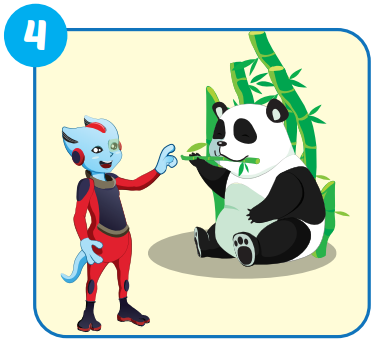 What's this?
It's a panda.
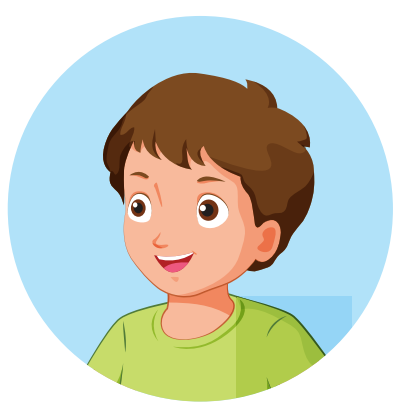 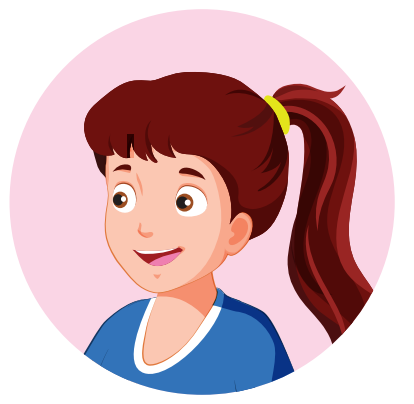 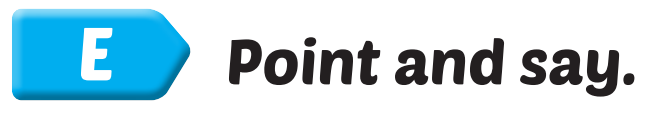 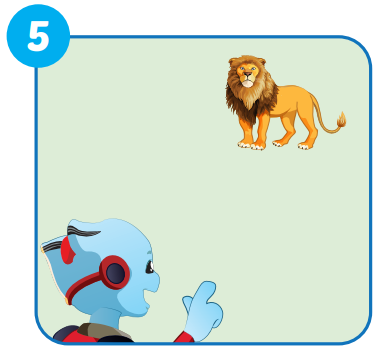 What's that?
It's a lion.
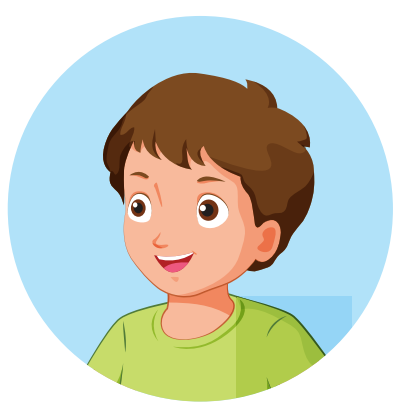 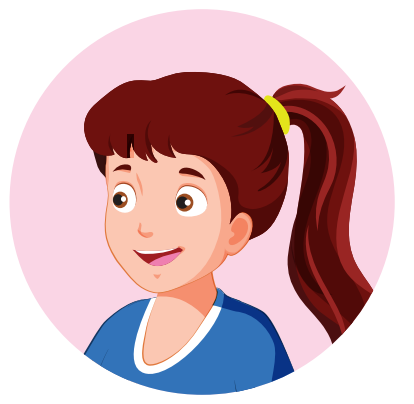 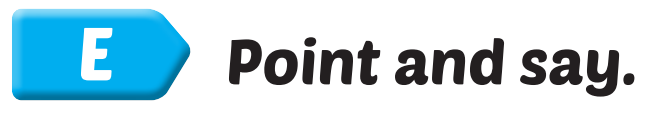 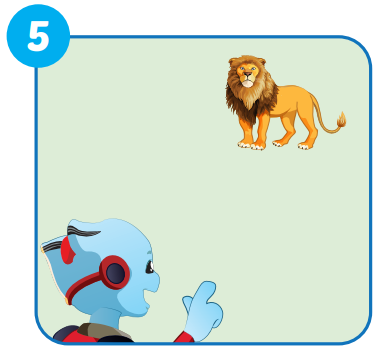 What's that?
It's a lion.
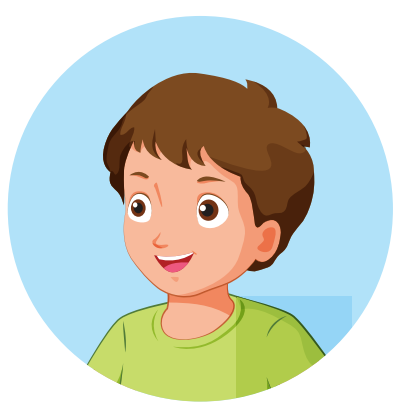 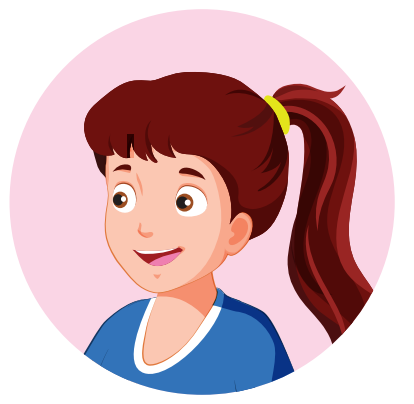 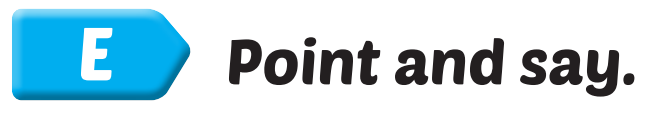 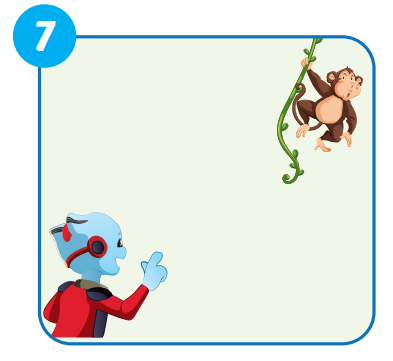 What's that?
It's a monkey.
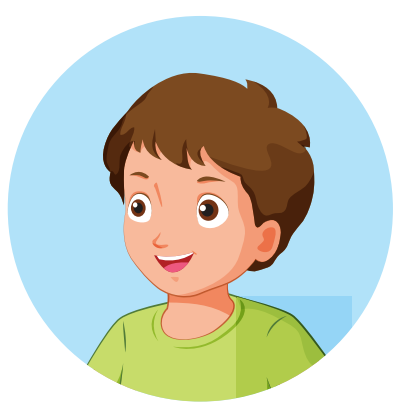 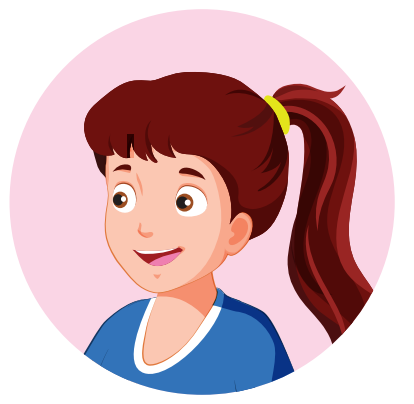 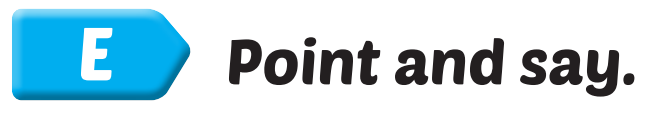 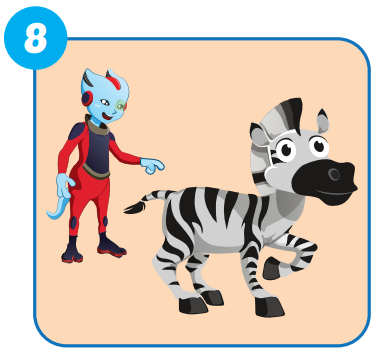 What's this?
It's a zebra.
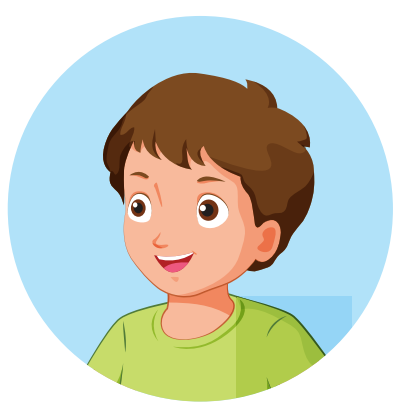 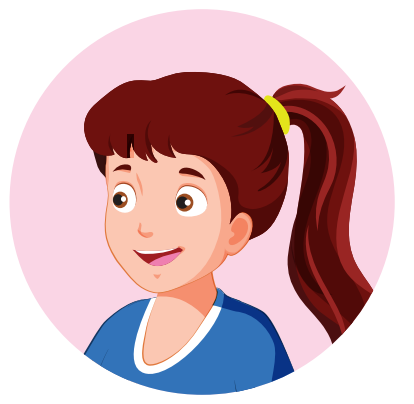 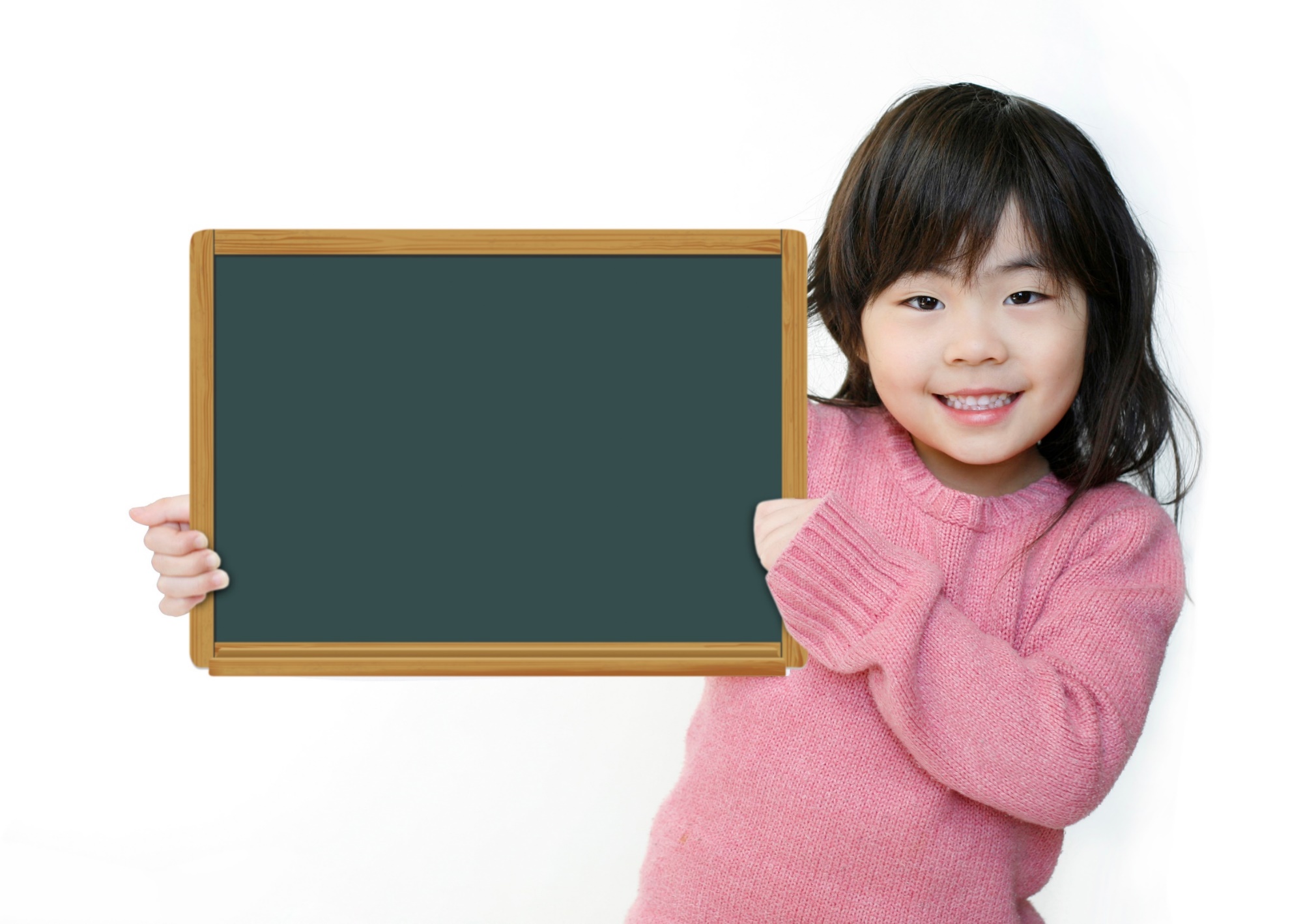 Production
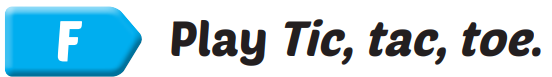 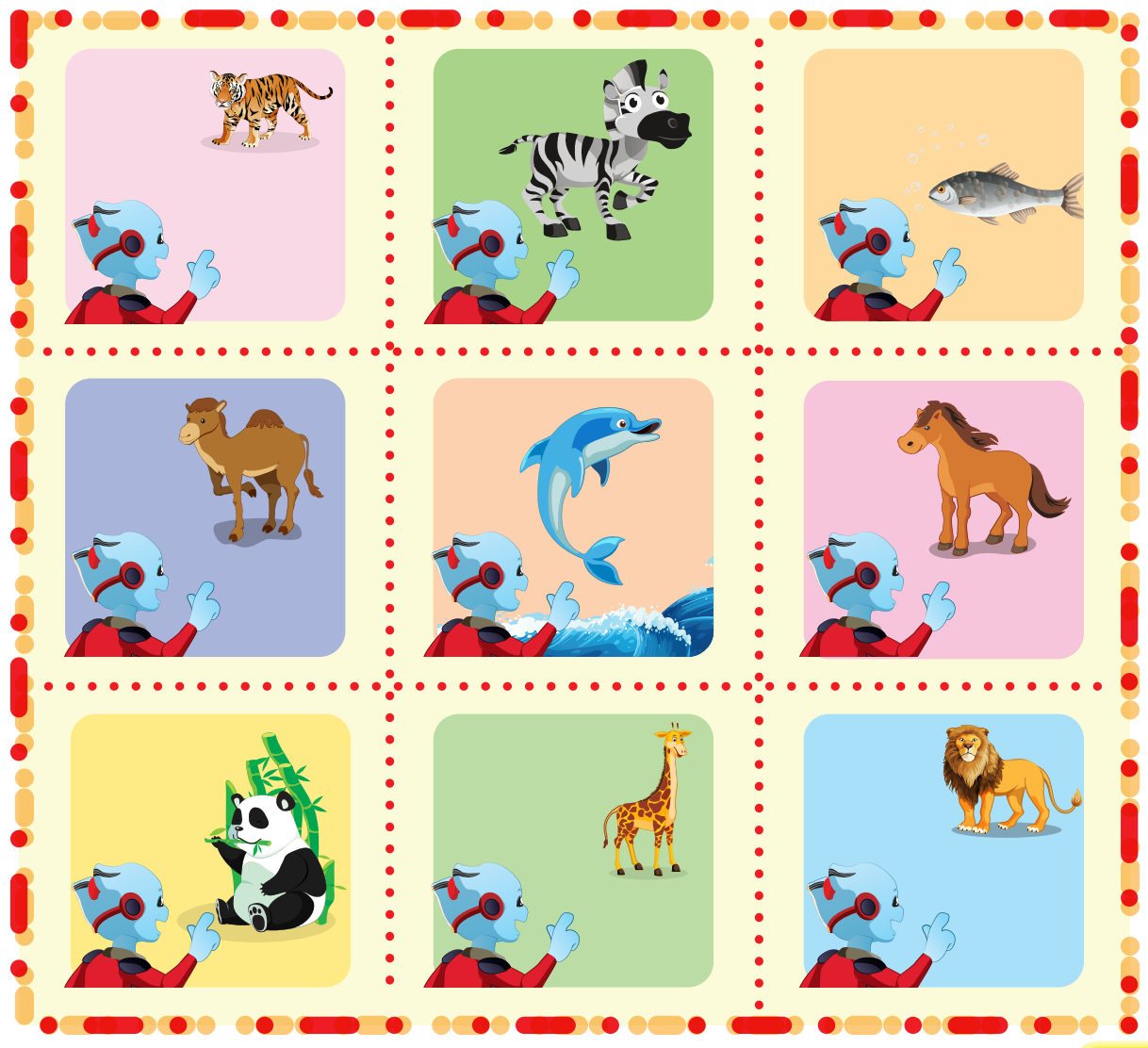 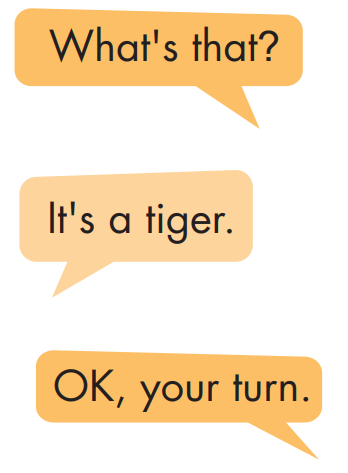 FINDING THE ANIMALS
GAME
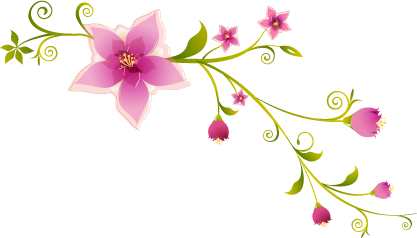 Choose the correct answer.
What's this?
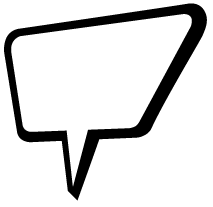 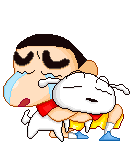 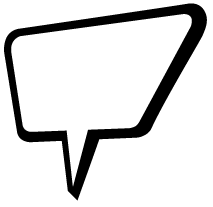 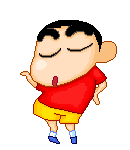 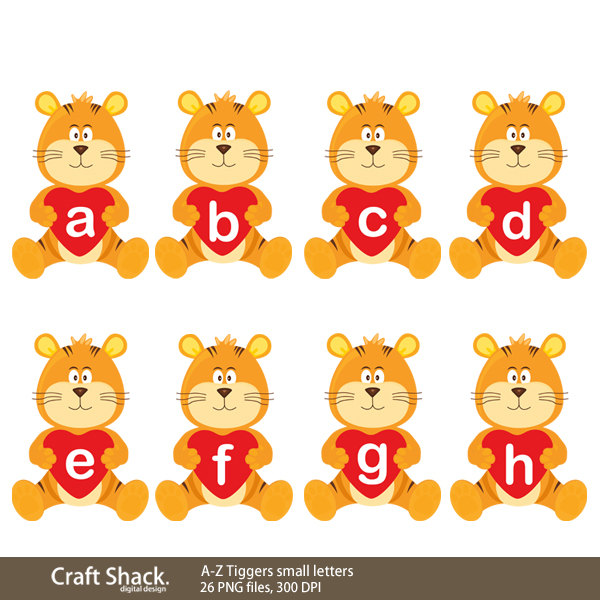 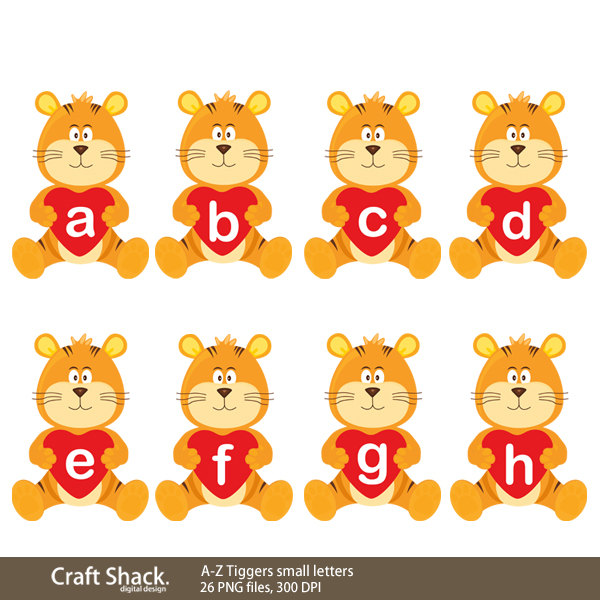 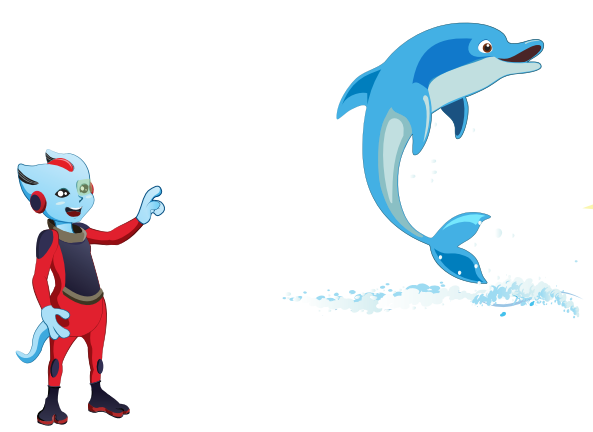 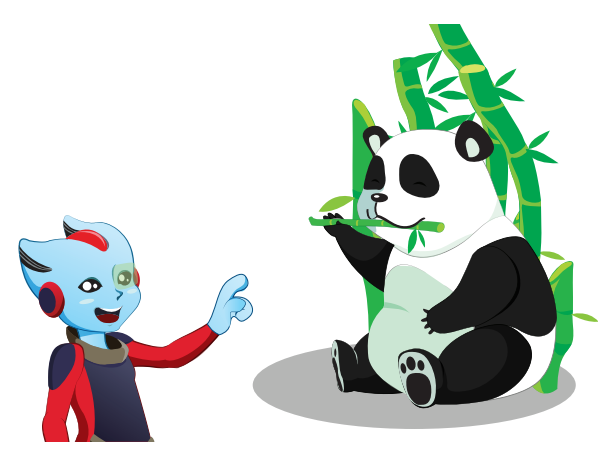 What's that?
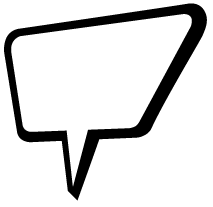 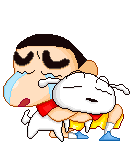 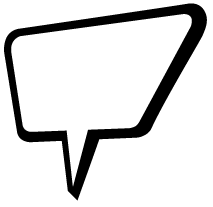 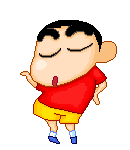 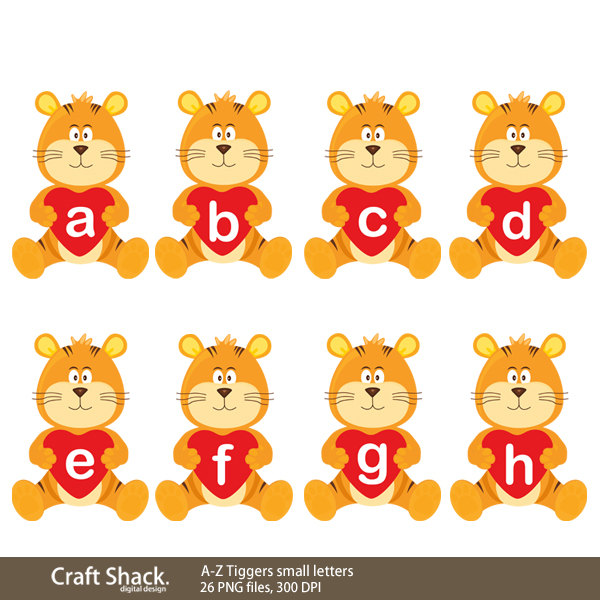 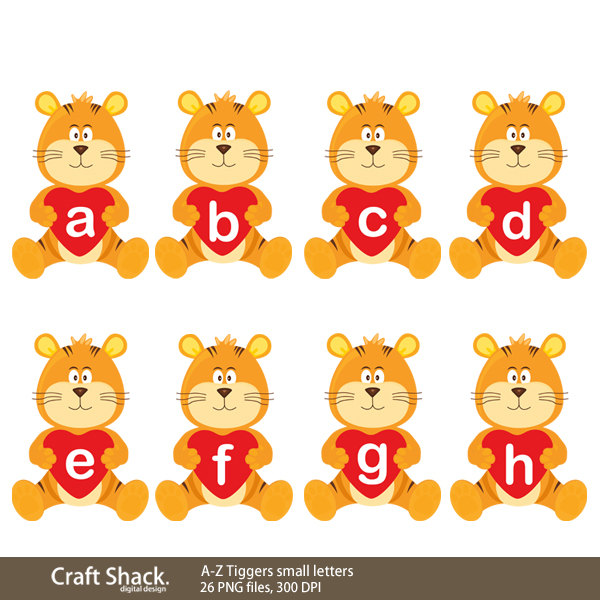 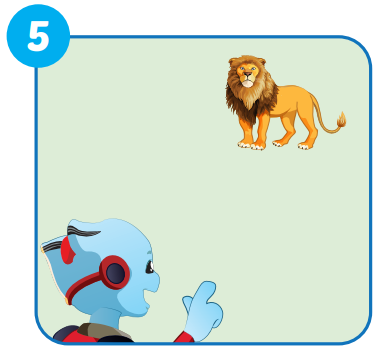 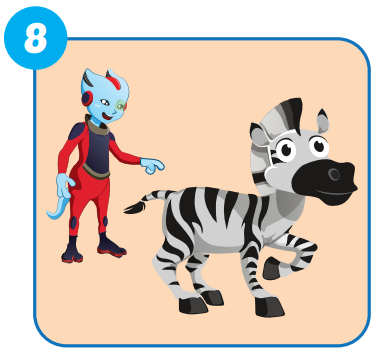 It's a horse.
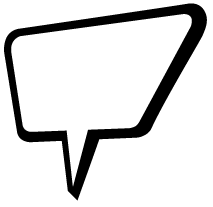 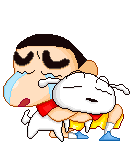 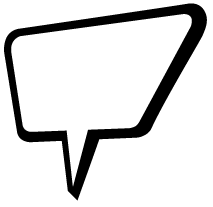 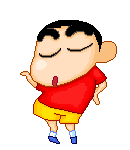 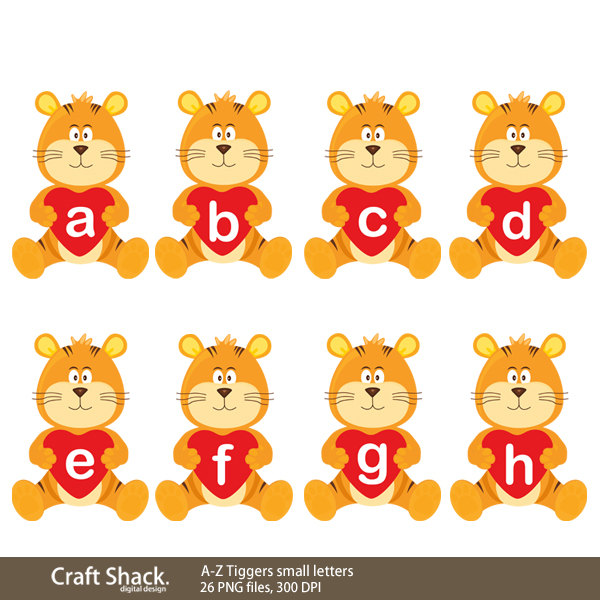 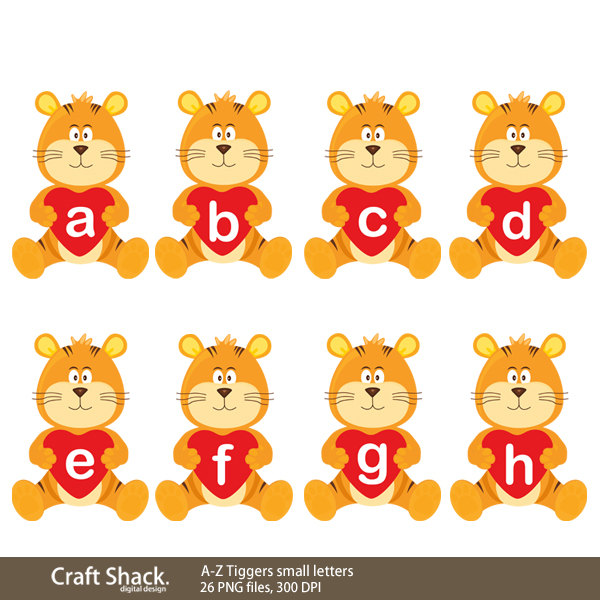 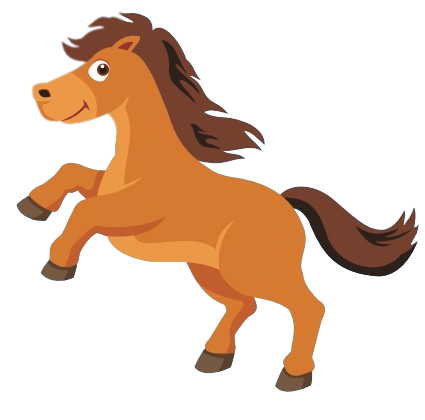 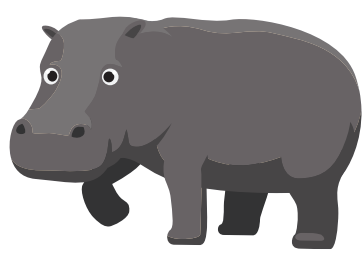 It's a monkey.
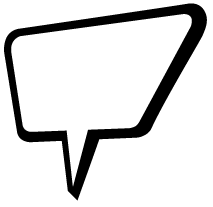 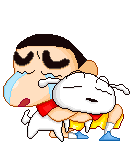 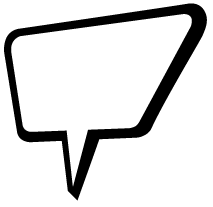 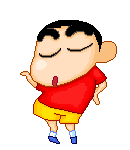 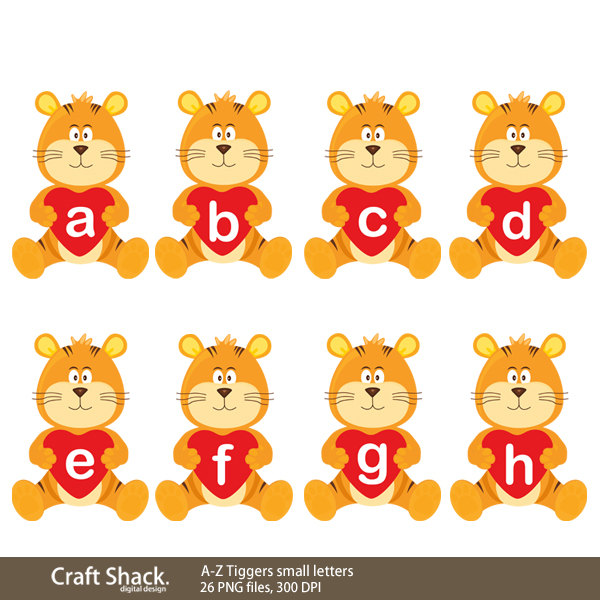 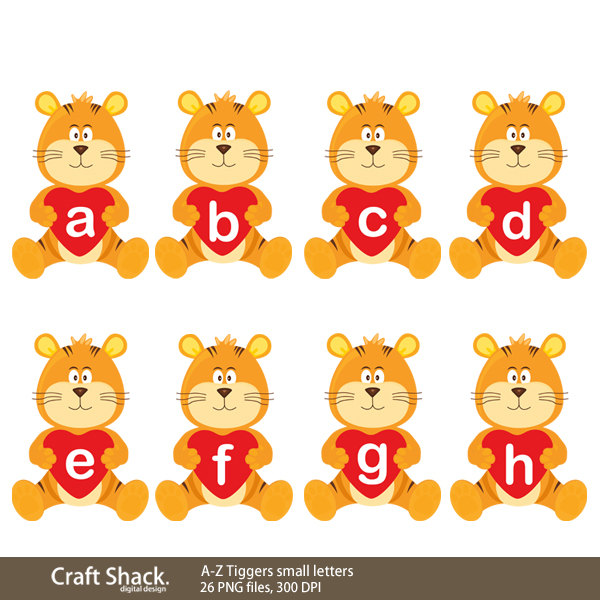 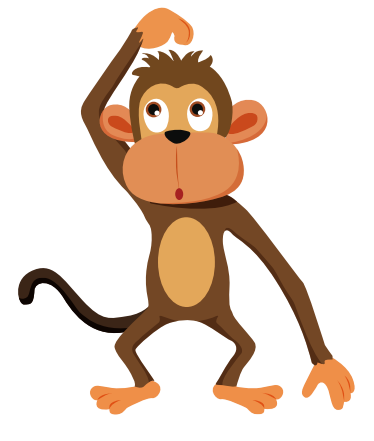 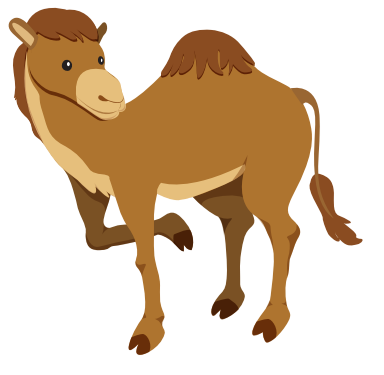 It's a hippo.
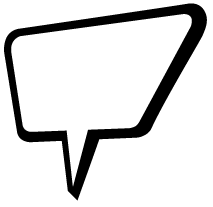 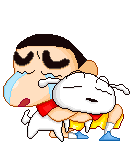 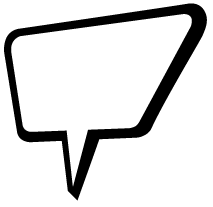 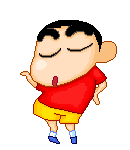 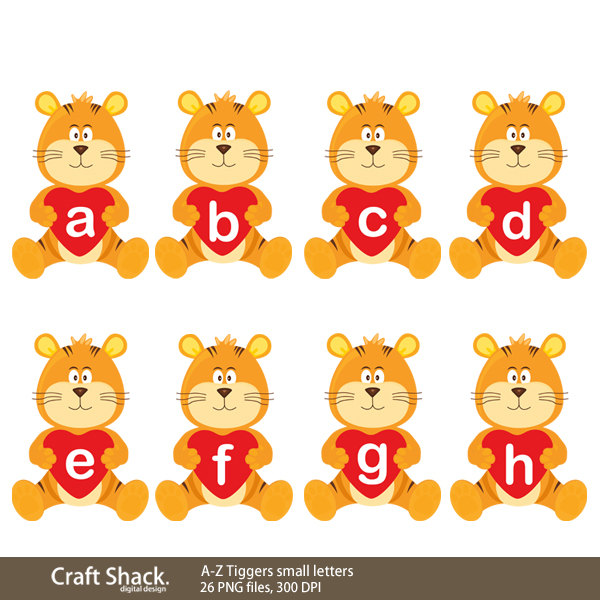 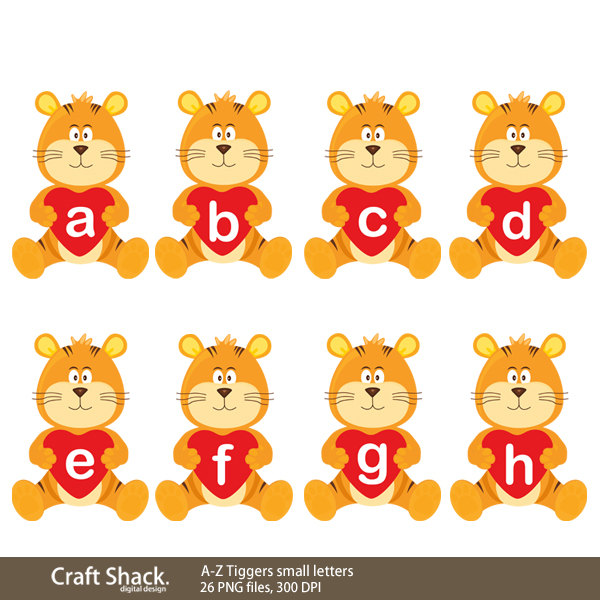 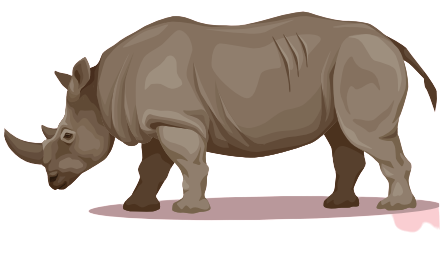 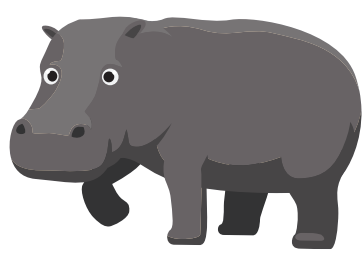 It's a giraffe.
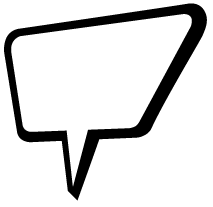 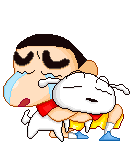 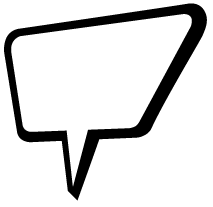 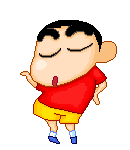 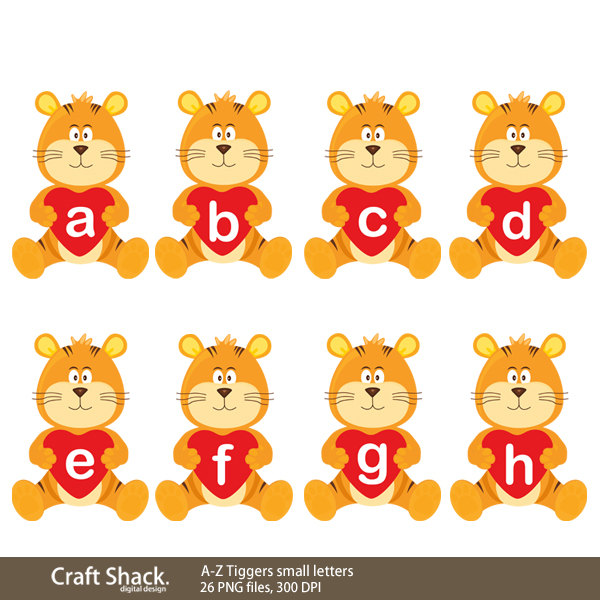 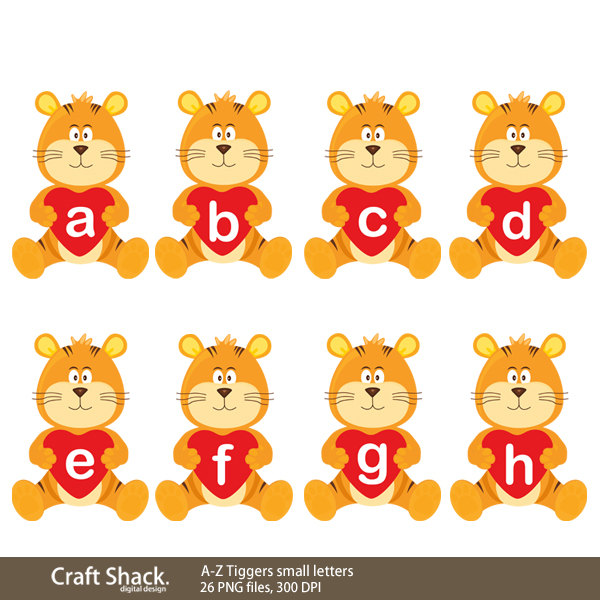 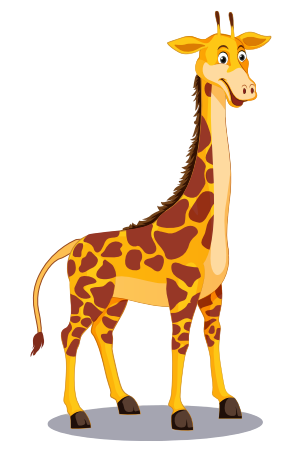 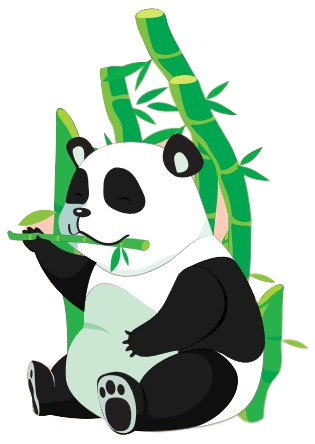 It's a dolphin.
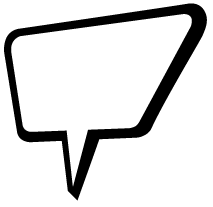 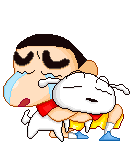 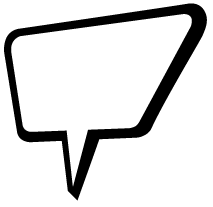 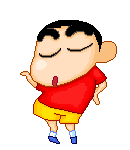 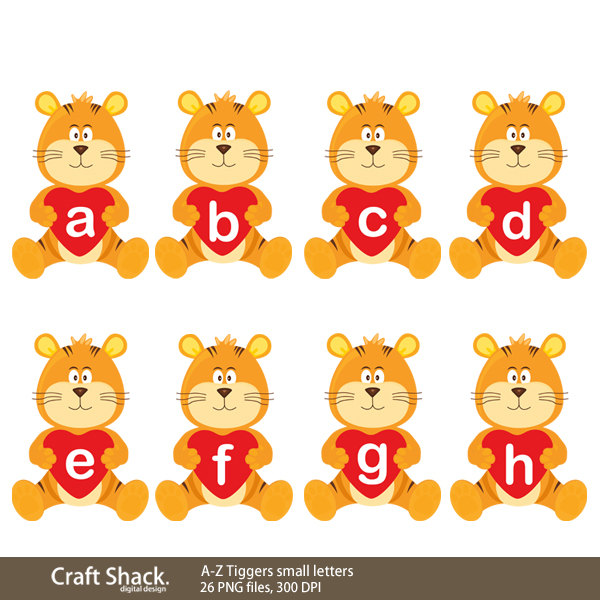 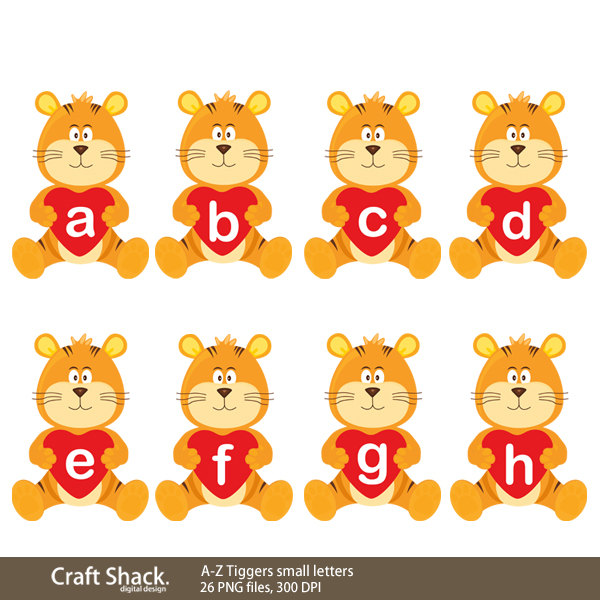 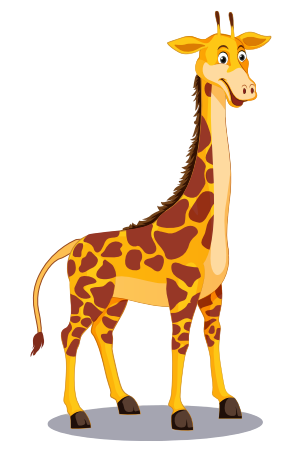 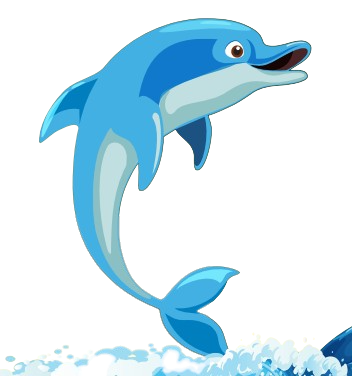 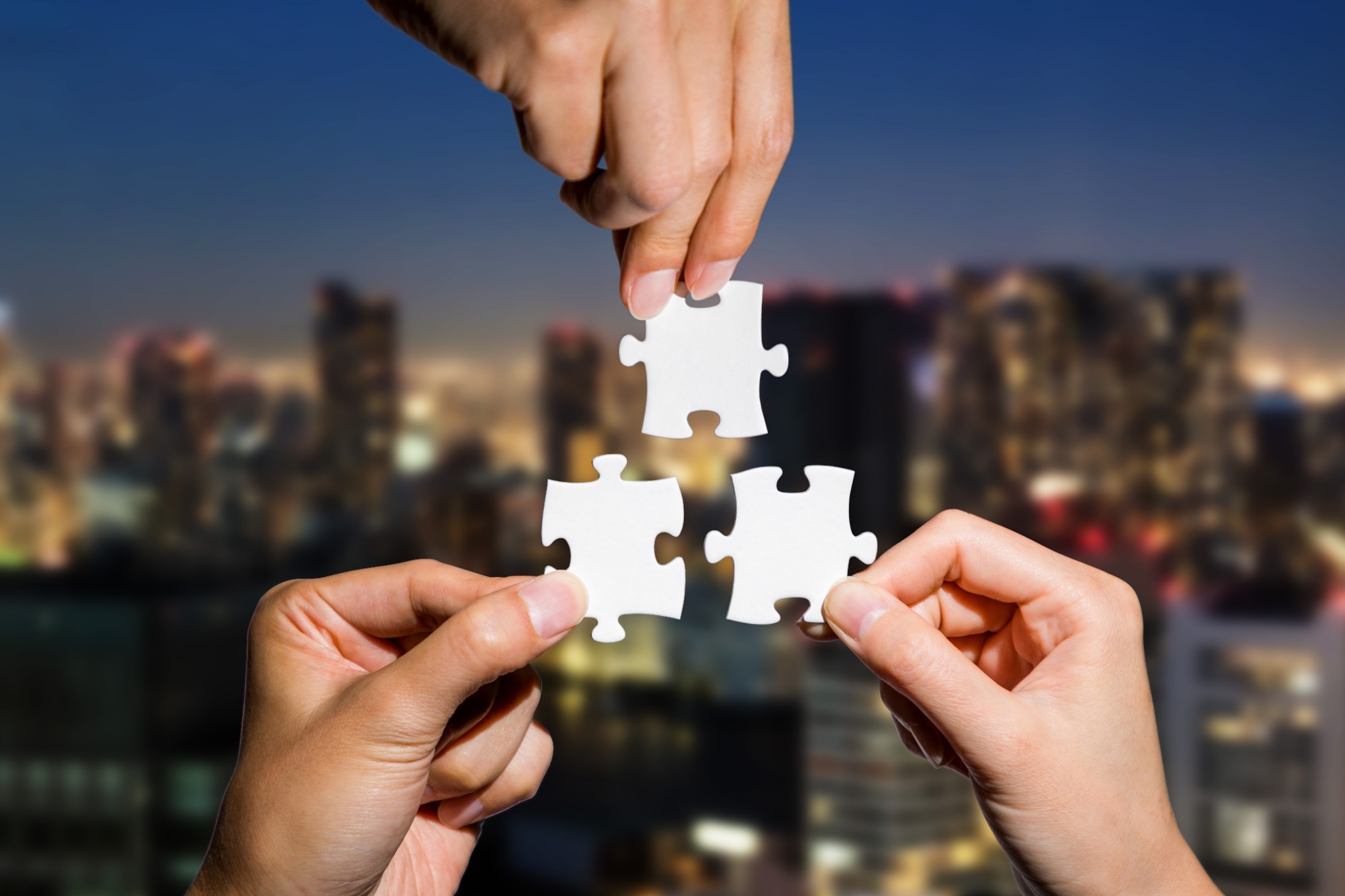 CONSOLIDATION
Extra Practice 
WB, P. 5
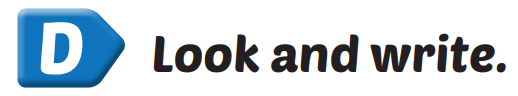 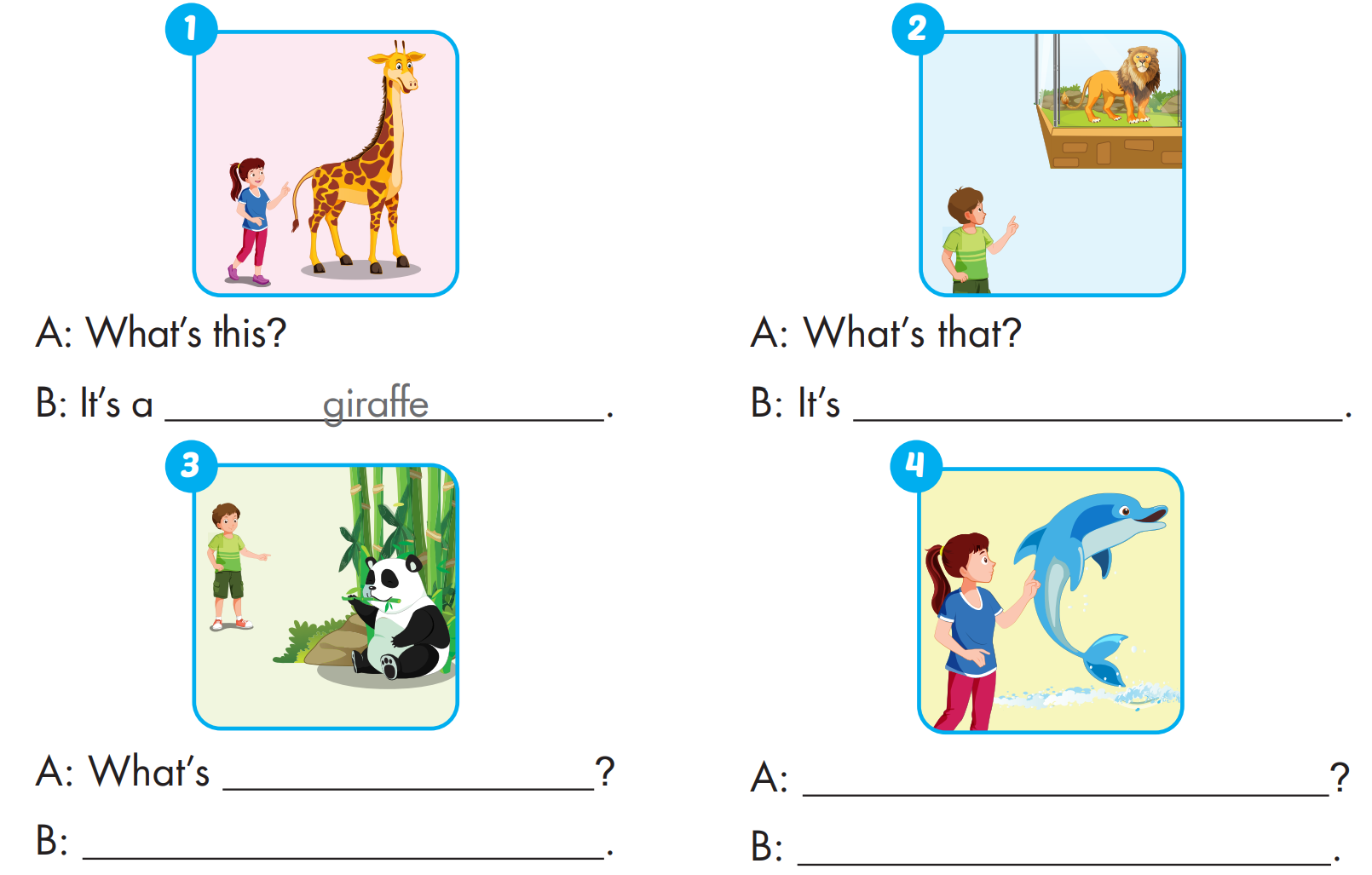 a lion
that
What's this
It's a panda
It's a dolphin
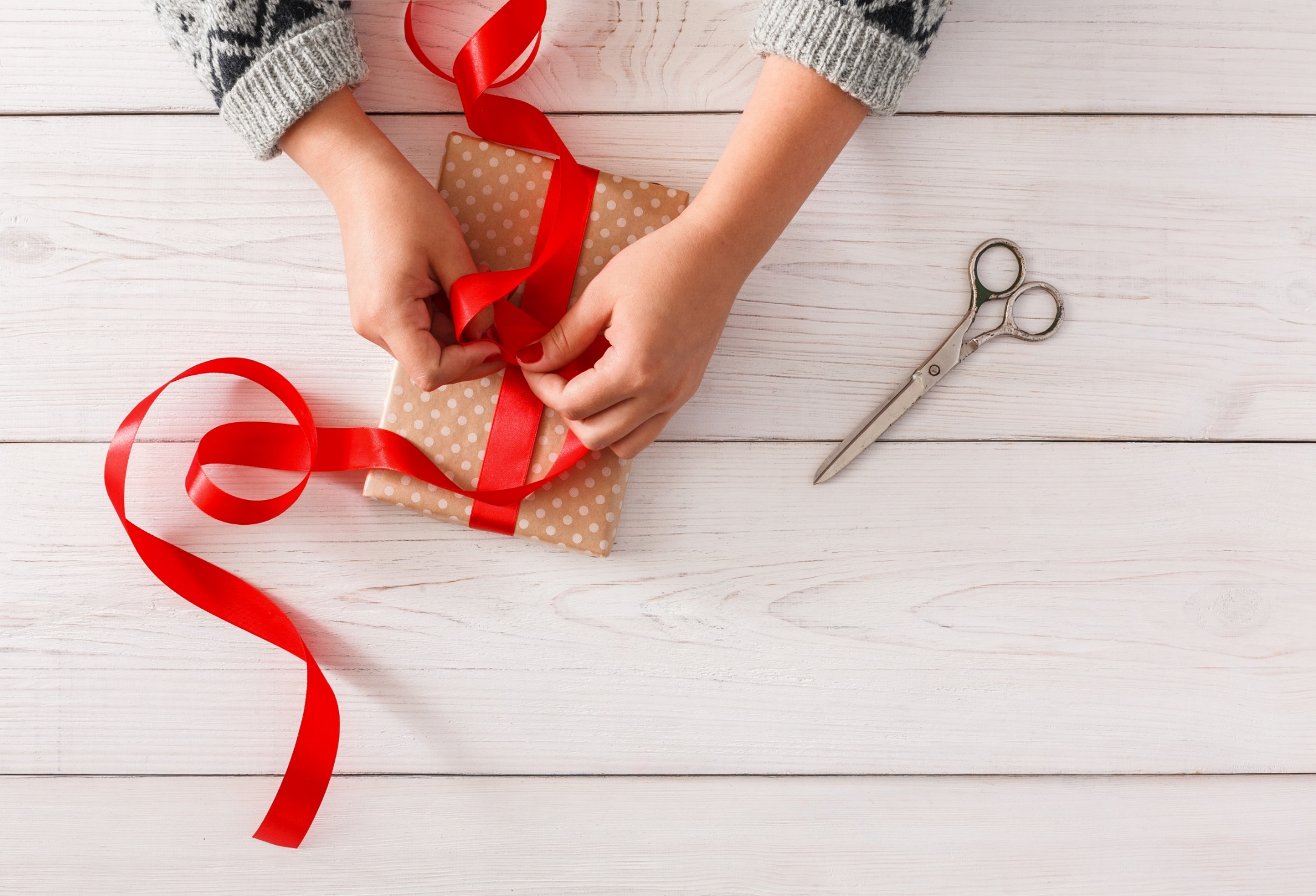 WRAP-UP
Today’s lesson
Vocabularies

panda, giraffe, lion, dolphin, tiger, zebra.
Structures/ Sentence patterns

What's this? - It's a panda. 
What's that? - It's a dolphin.
Phonics

Draw attention to the initial/f inal/medial /f/ sound. and practice the conversations.
Homework
Practice the vocabularies and structure; and make sentences using them. 
Do the exercises in Tiếng Anh 4 i-Learn Smart Start WB (page 5)
Prepare the next lesson (page 12 SB)
Play the consolidation games in Tiếng Anh 4 i-Learn Smart Start DHA App on www.eduhome.com.vn
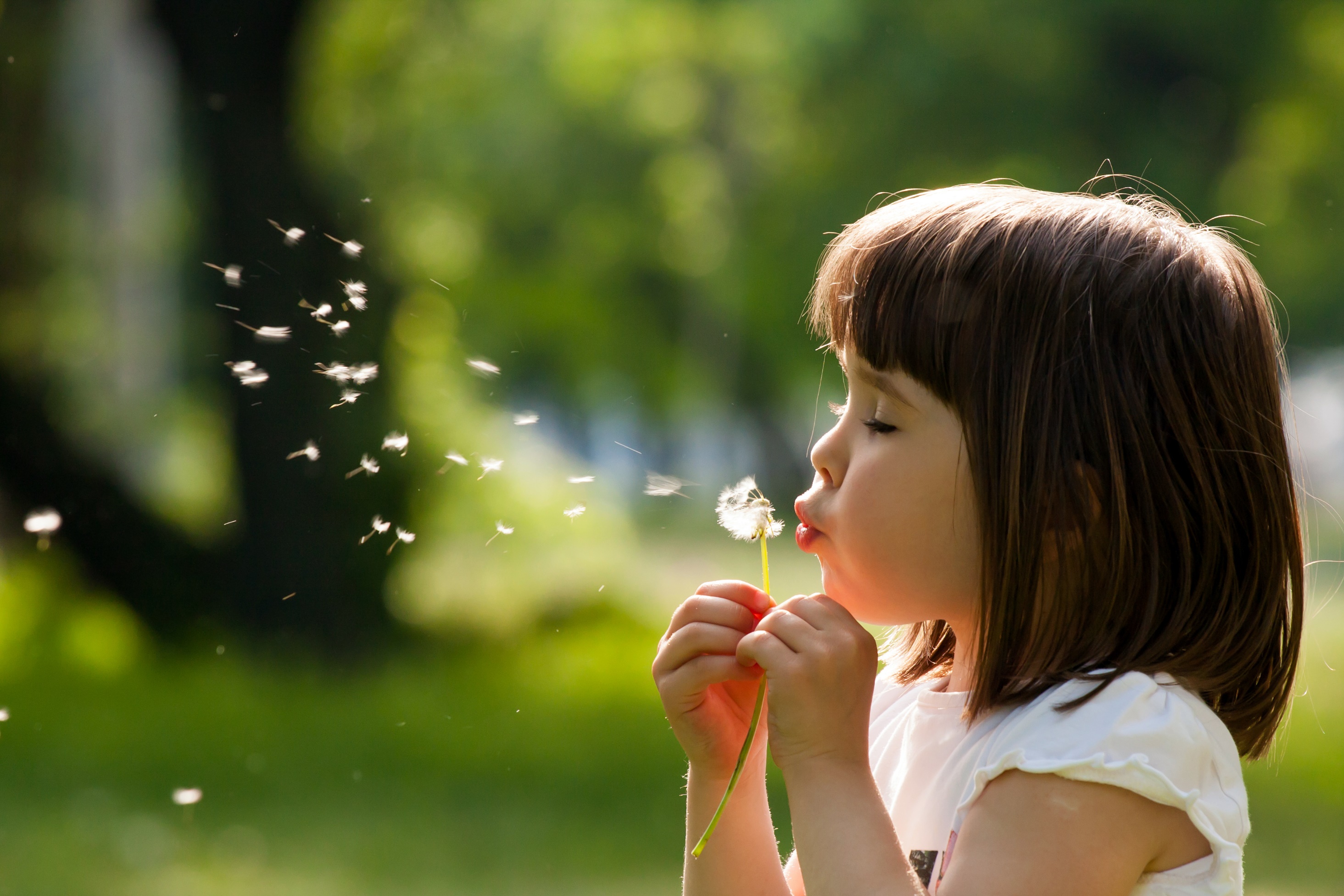 Enjoy your day!